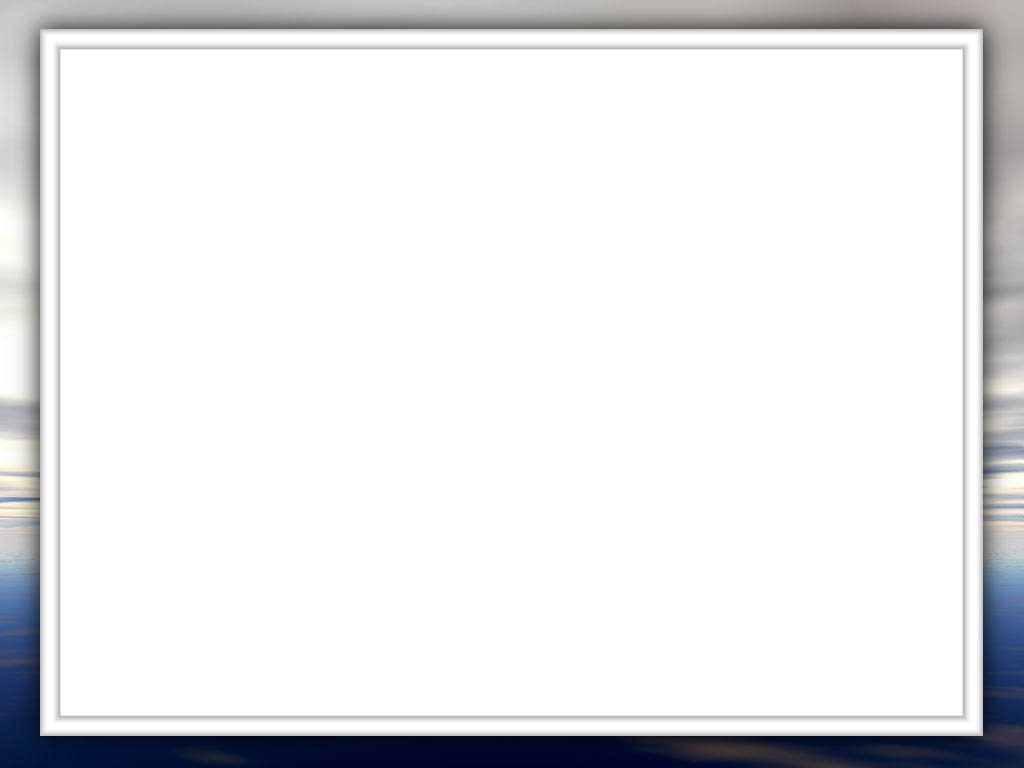 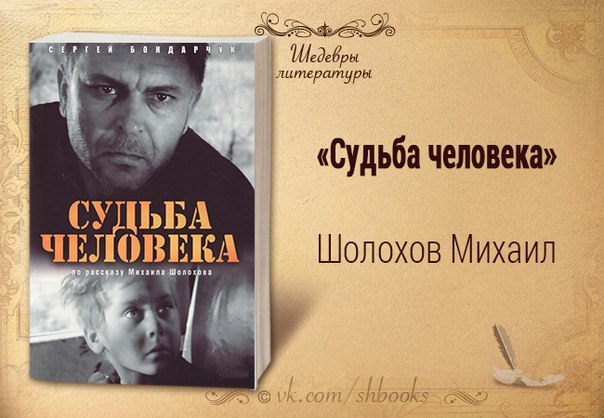 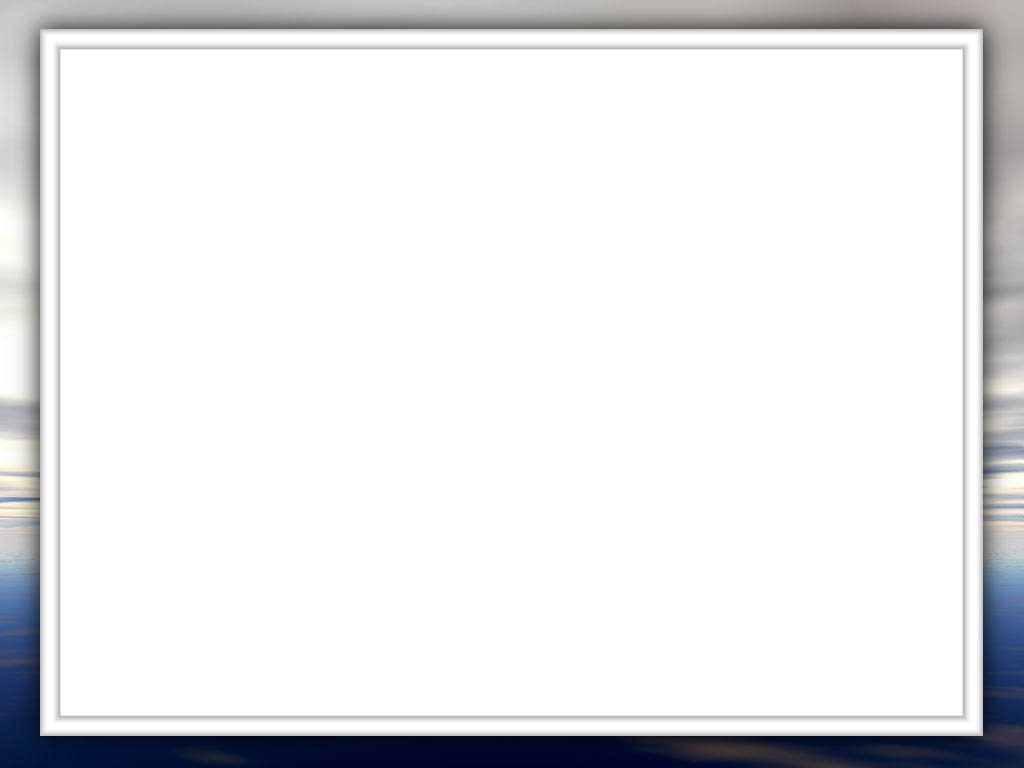 «Тюльпаны»
В девятый майский день пришли ребятаК могиле Неизвестного солдата,Чтоб молча положить тюльпаны на гранит…Вот тут один Тюльпан другим и говорит:— Зачем нас только утром дети рвали?Чтоб мы на солнце к вечеру завяли?…— Ты не жалей себя, — сказал Тюльпан-собрат,Как не жалел себя лежащий здесь солдат!Твоя судьба в руках тебя растивших,И если ты уже попал в букет,Достойней пасть к ногам в боях погибших,Чем украшать собой сомнительный банкет!

                                                                     Сергей Михалков
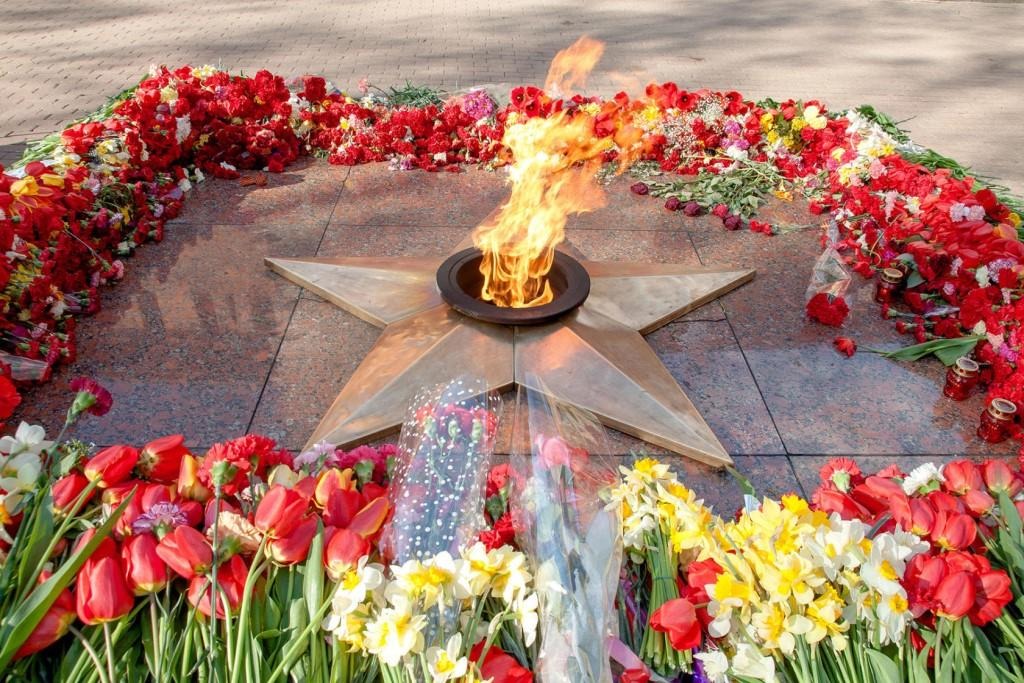 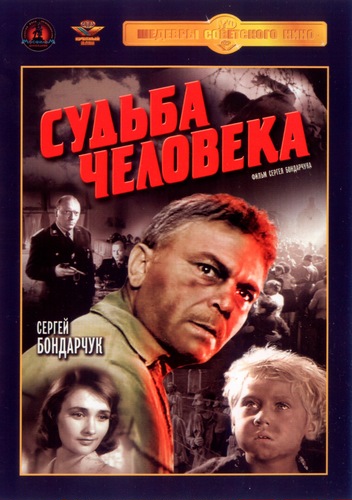 Обратимся к словарю
Судьба —
 1. Стечение обстоятельств, не зависящих от воли человека, ход жизненных событий.
2. Доля, участь. 
3. История существования кого – чего – нибудь. 
4. Будущее, то, что случится. 


                                                     (Ожегов С.И. Словарь русского языка)
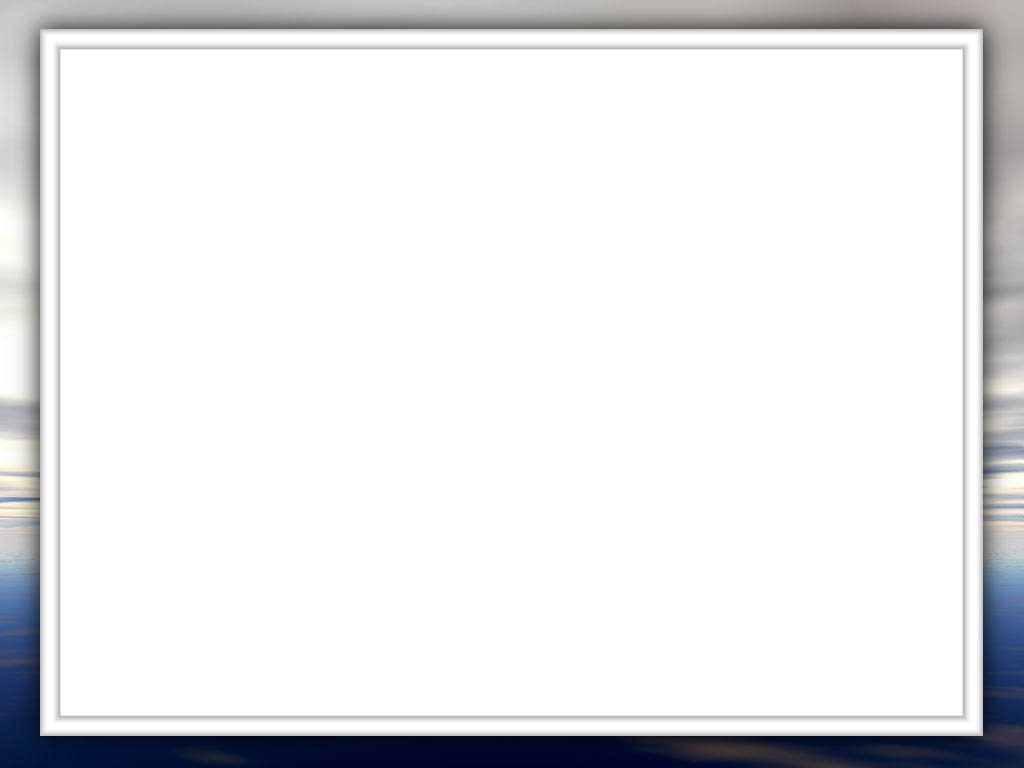 1956-1957 гг.– написан рассказ «Судьба человека»

1959 г. -  рассказ экранизирован

1959 г. – написана опера по сюжету одноименного рассказа

2017 г. – выход передачи «Судьба человека» (Канал «Россия-1»)
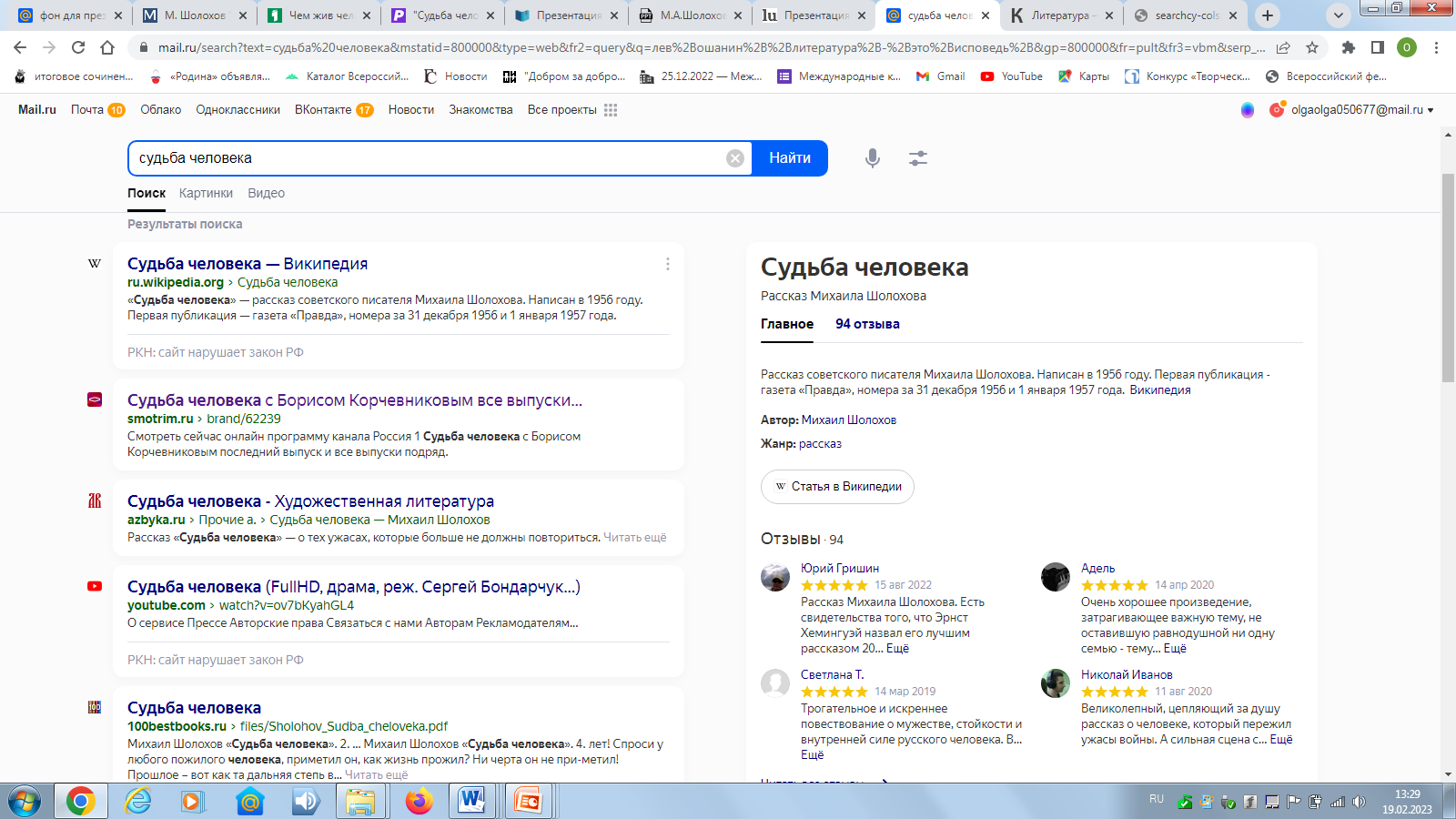 География рассказа и география съемок фильма
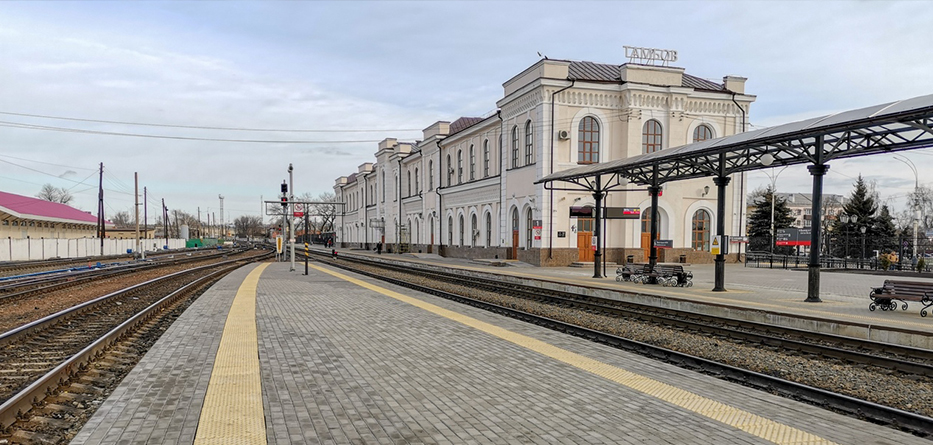 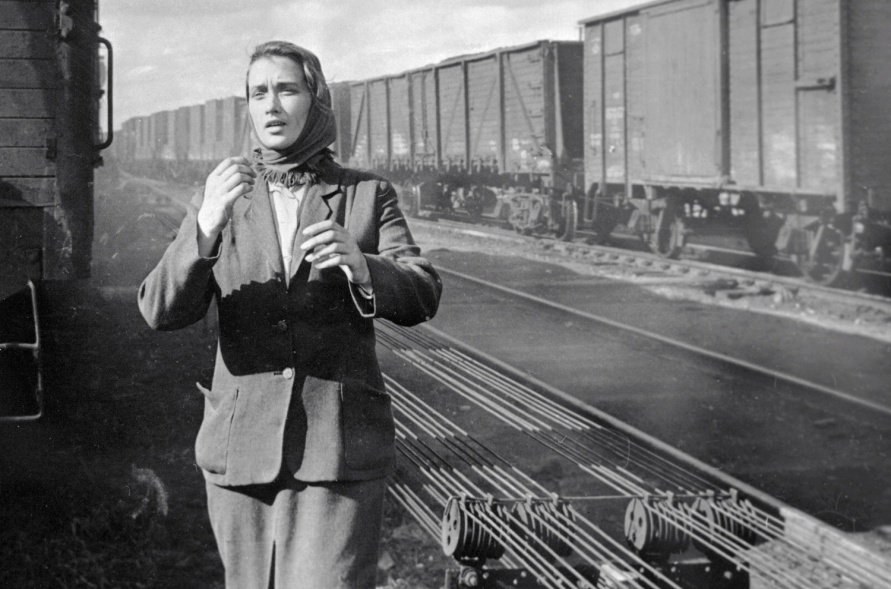 Андрей Соколов уходит добровольцем  на фронт. Прощания с женой  происходит на железнодорожном вокзале города Тамбова
Эпизод «Беженцы»
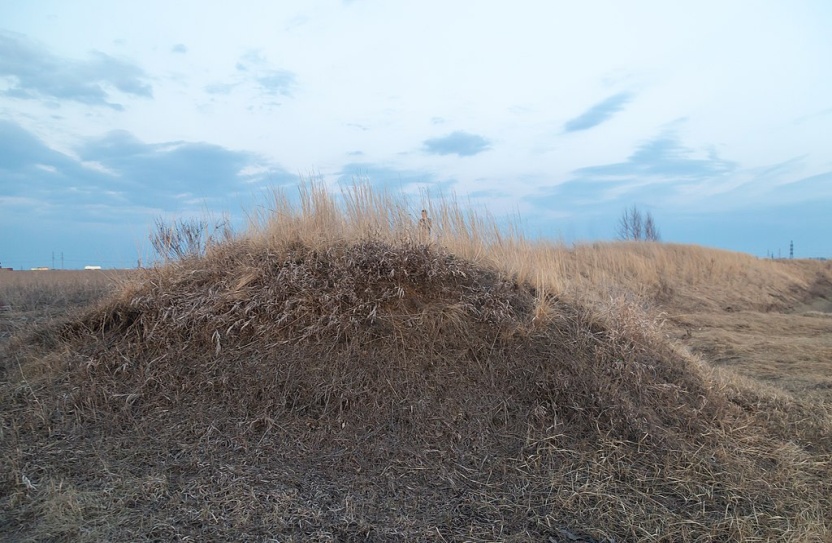 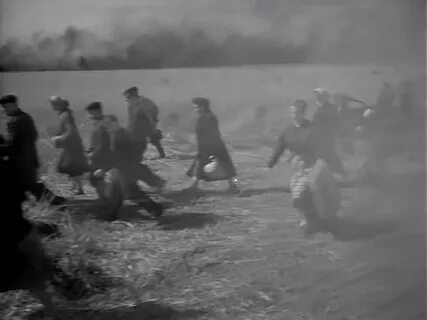 Эпизод, в котором советских пленных ведут в храм
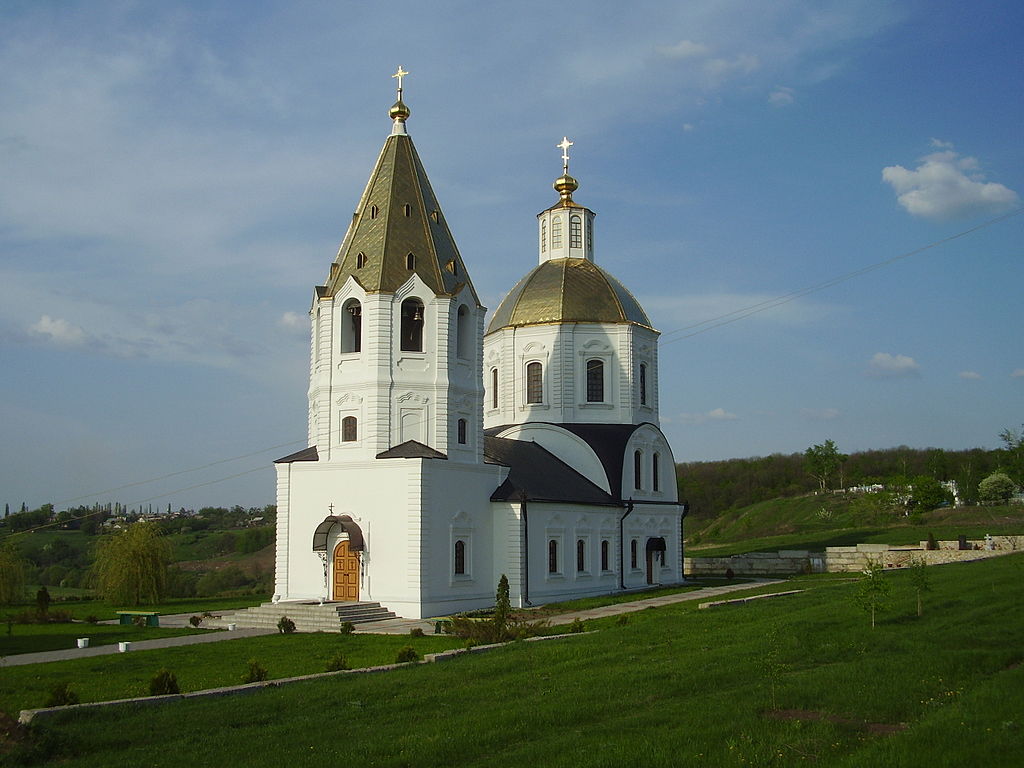 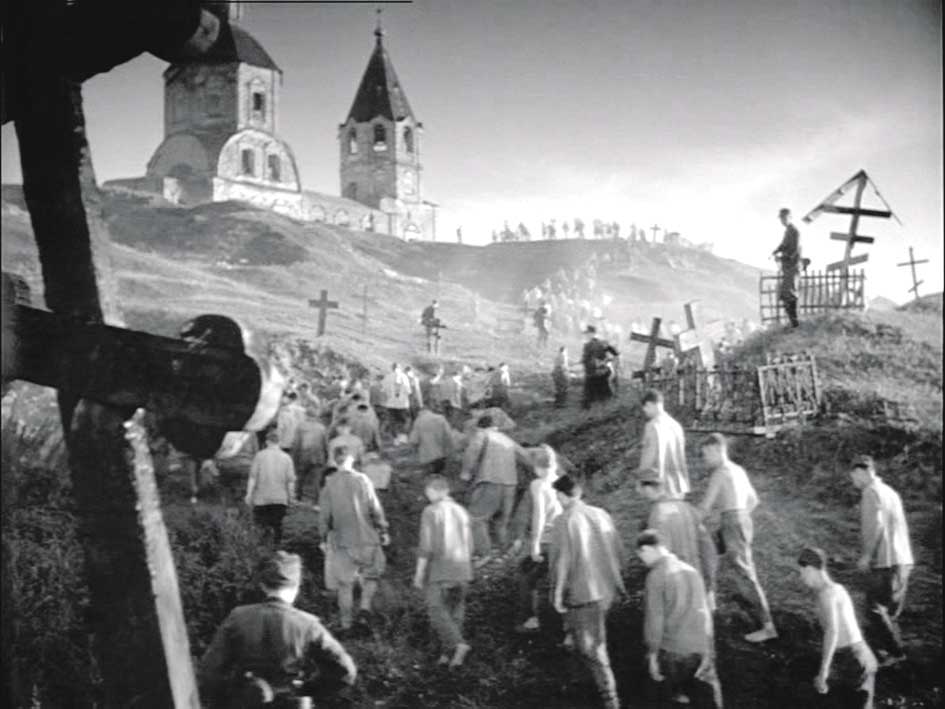 Встреча с мальчиком Ванюшей и другие послевоенные события
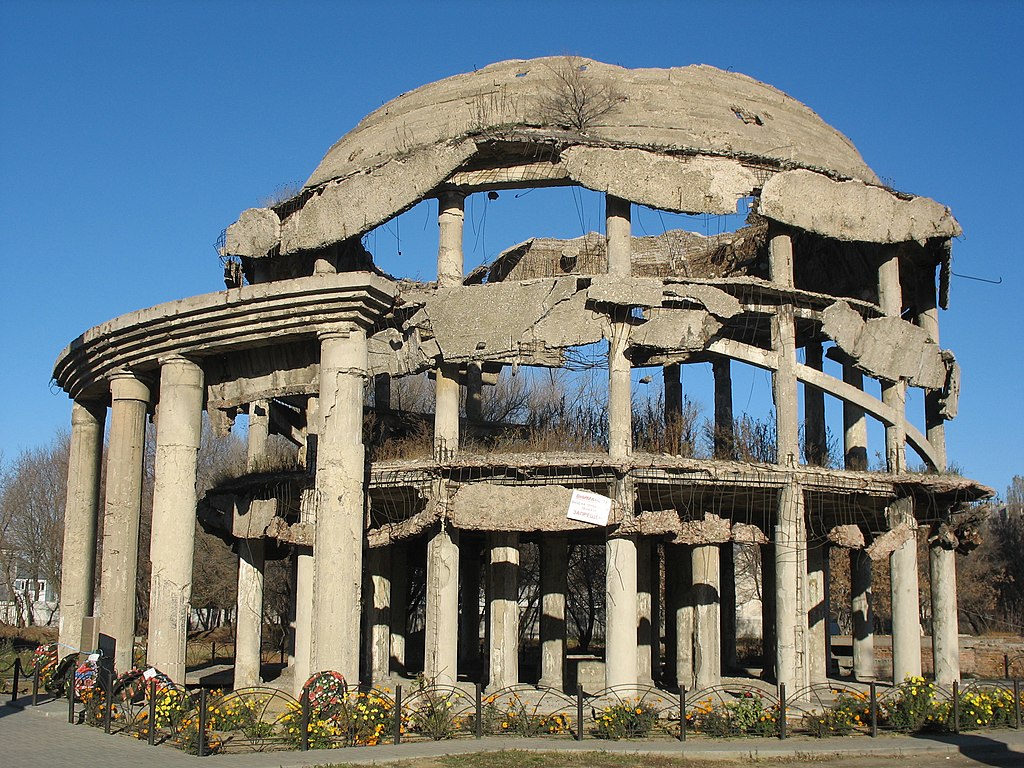 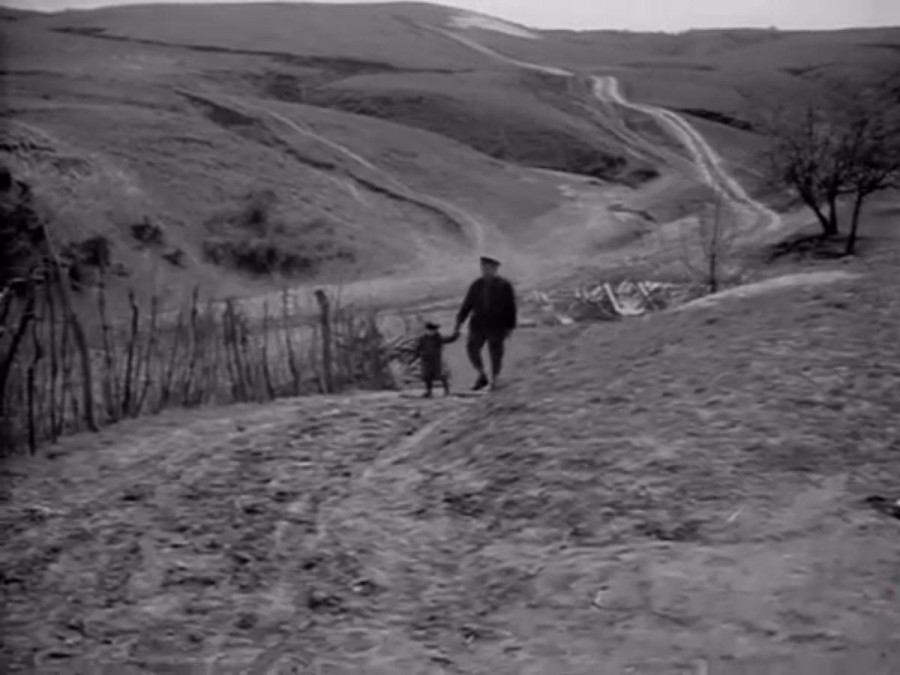 Эпизод, где каторжане добывают камень
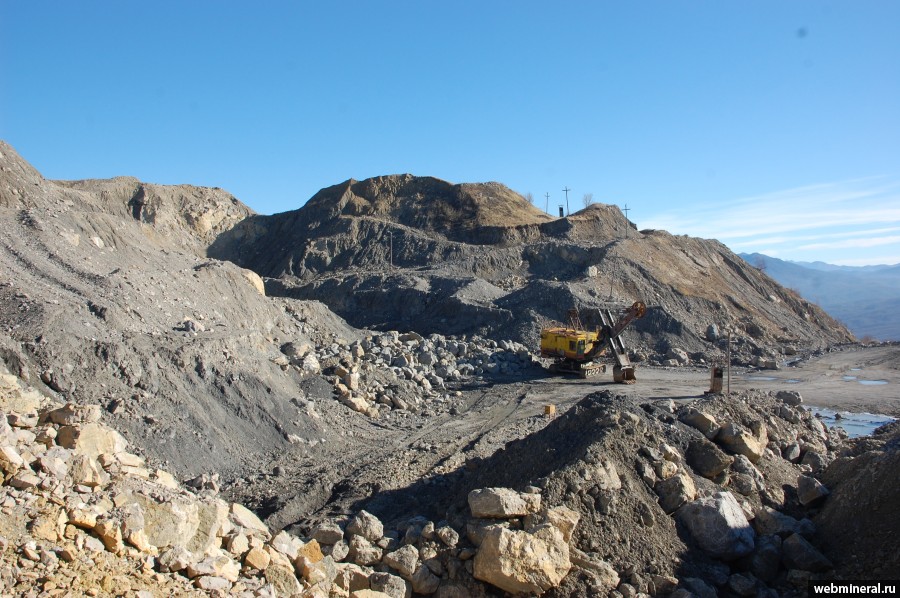 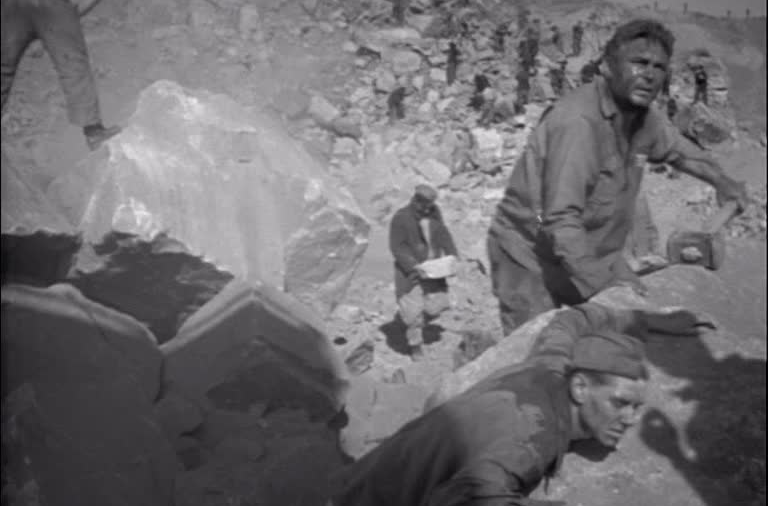 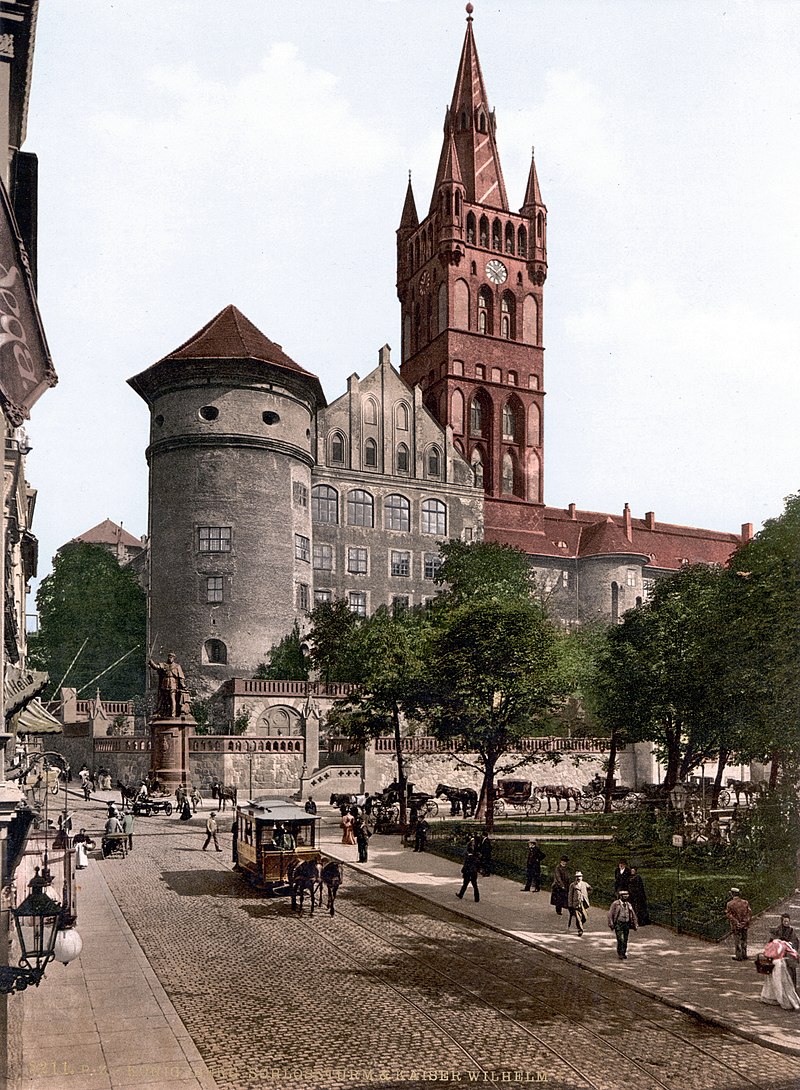 Эпизод прощания Соколова с погибшим сыном
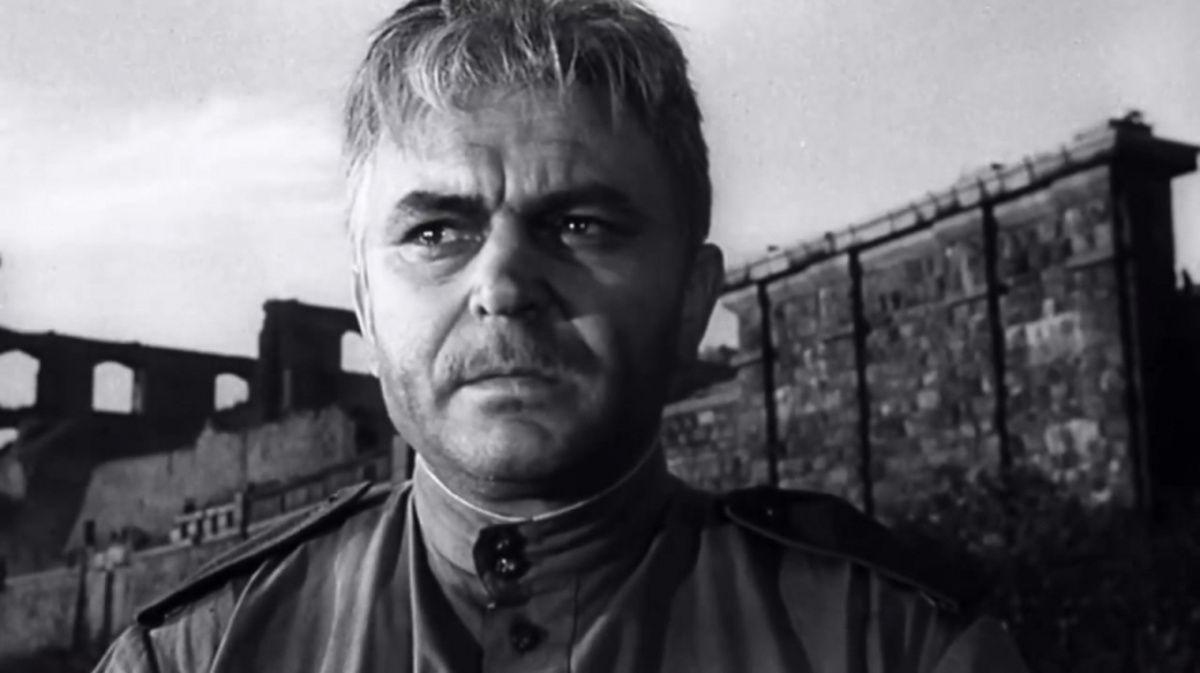 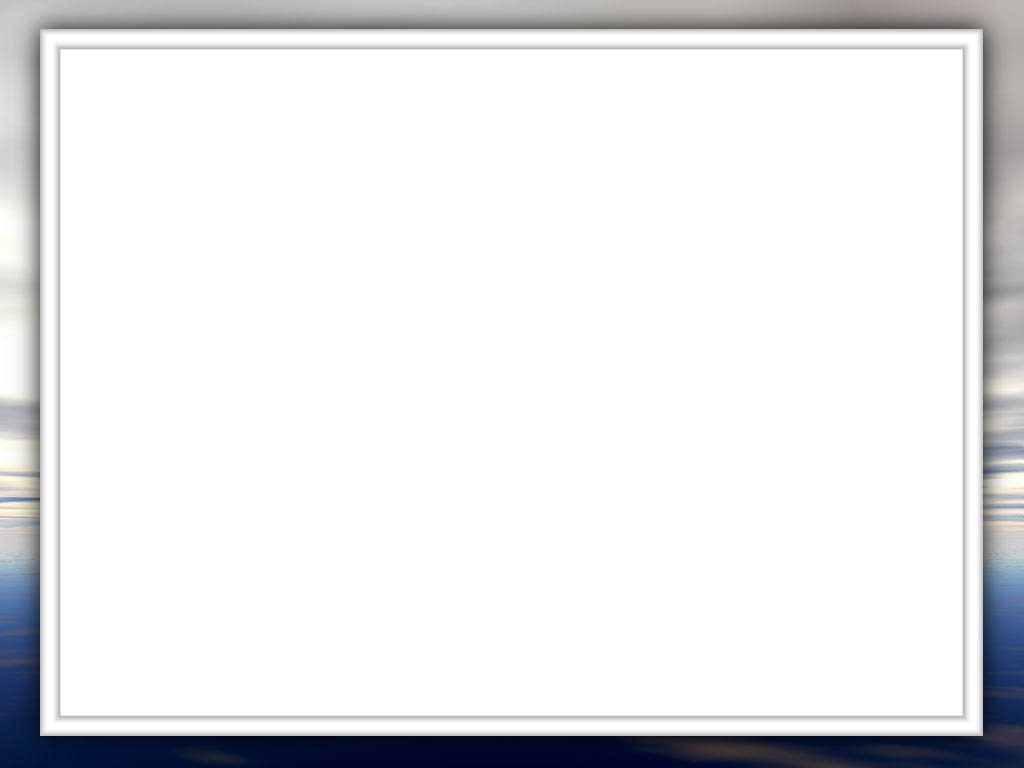 ТЕМА УРОКА:
«Знаки судьбы 
в рассказе М.А.Шолохова 
«Судьба человека»»
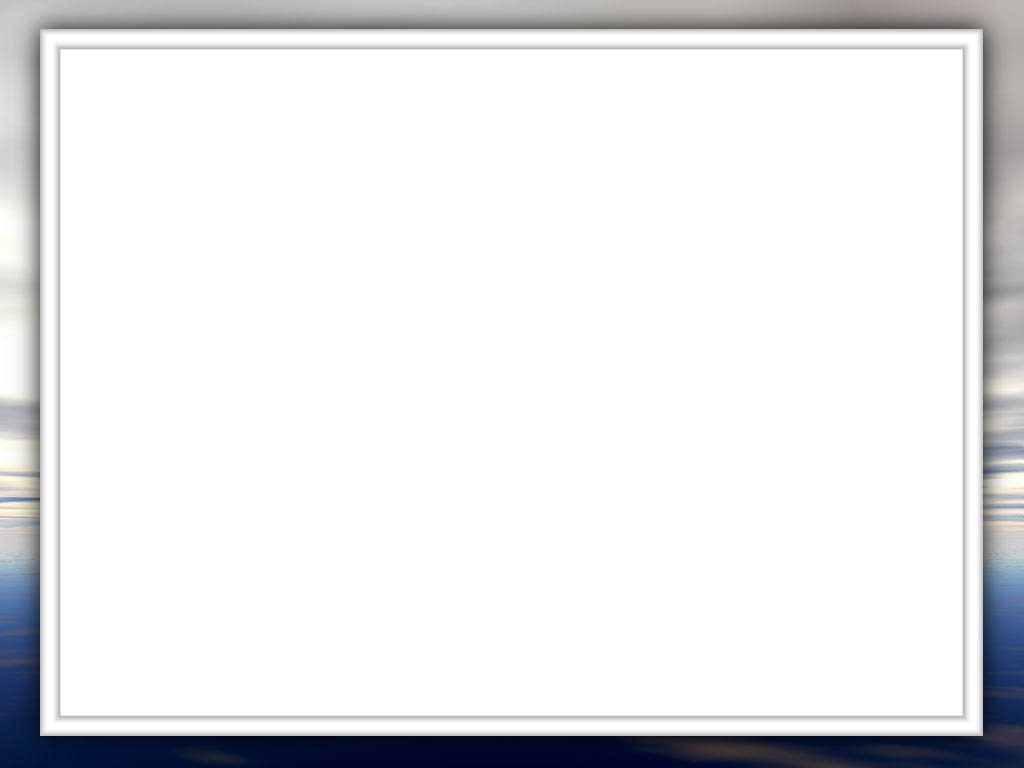 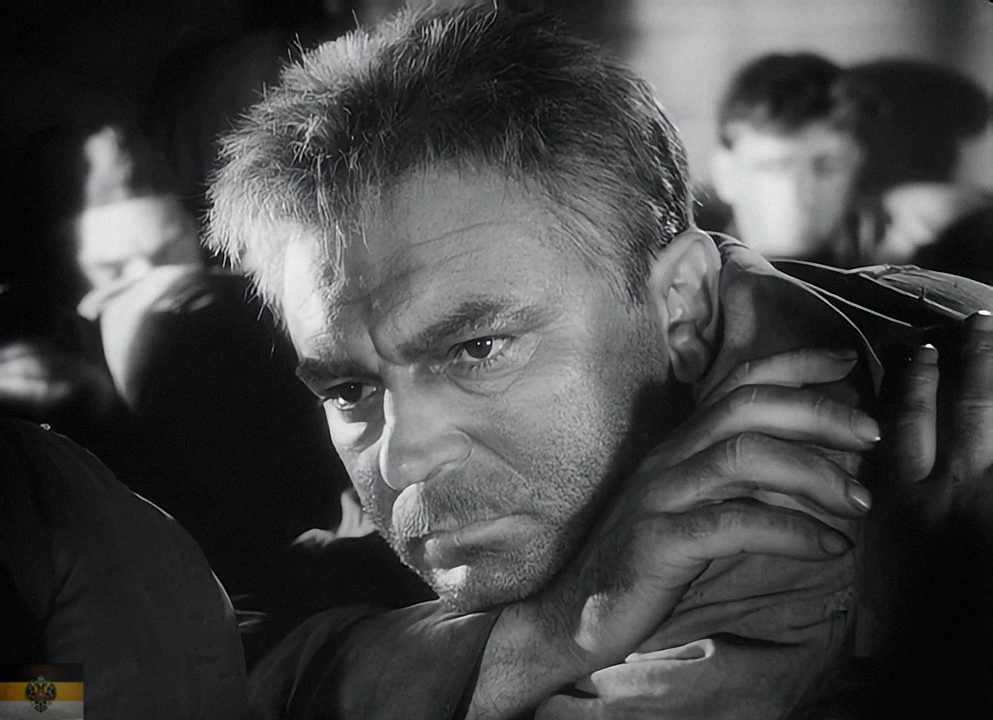 «...Иной раз не спишь ночью, глядишь в темноту пустыми глазами и думаешь: "За что же ты, жизнь, меня так покалечила? За что так исказнила? " Нету мне ответа ни в темноте, ни при ясном солнышке… Нету и не дождусь!.. "
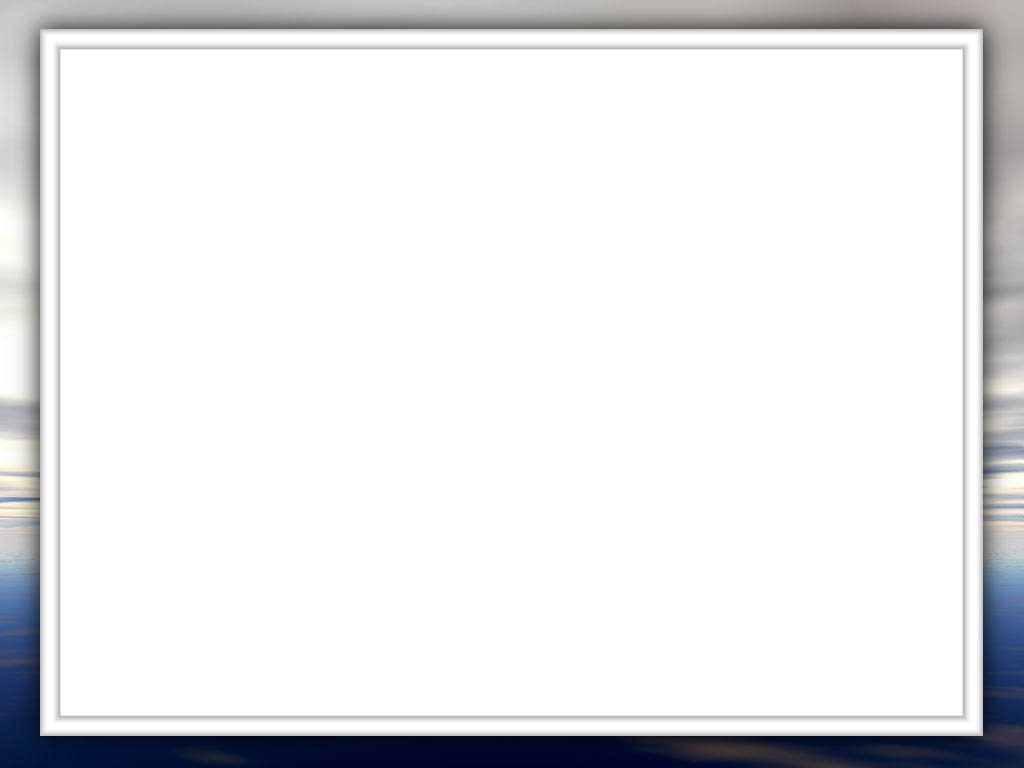 Обыкновенный  обыденный- АБЫ ДЕНЬ
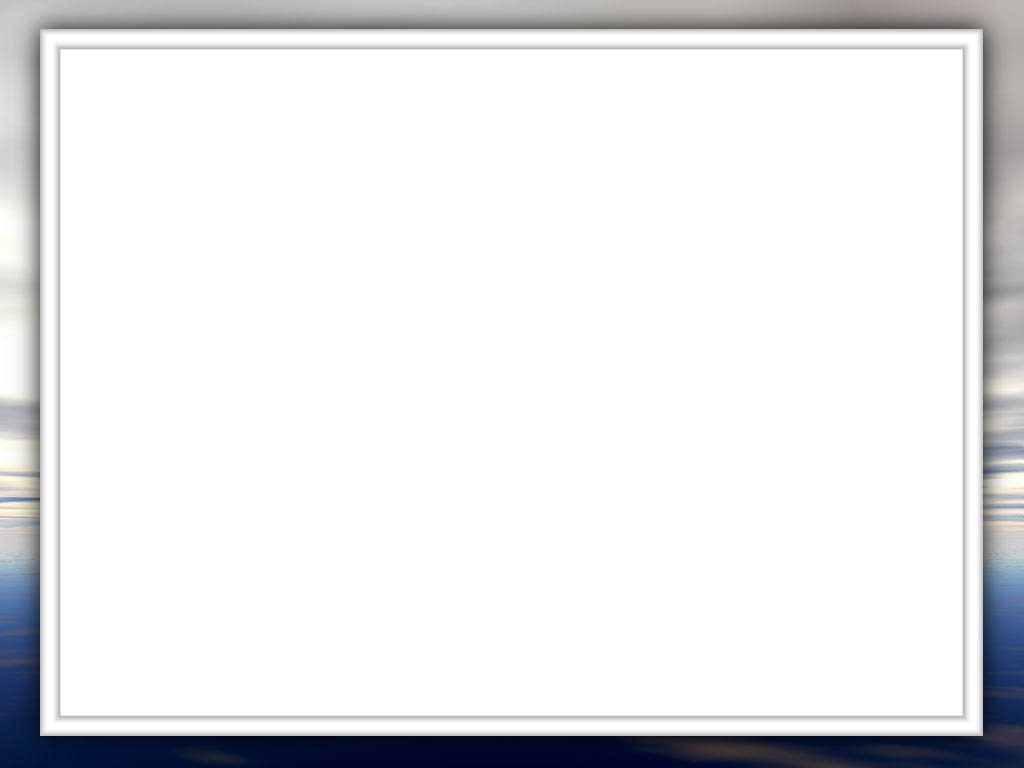 Первый знак судьбыВстреча  рассказчика  и  Андрея  Соколова
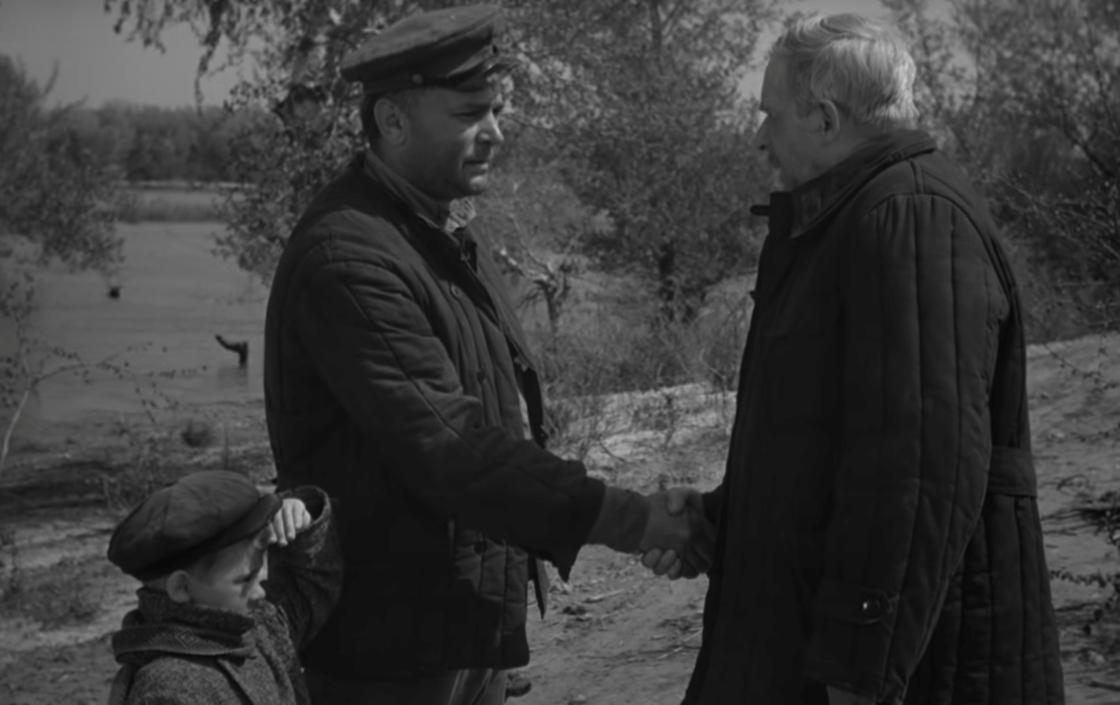 В конце марта из Приазовья подули теплые ветры, и уже через двое суток начисто оголились пески левобережья Дона, в степи вспухли набитые снегом лога и балки, взломав лед, бешено взыграли степные речки, и дороги стали почти совсем непроездны.
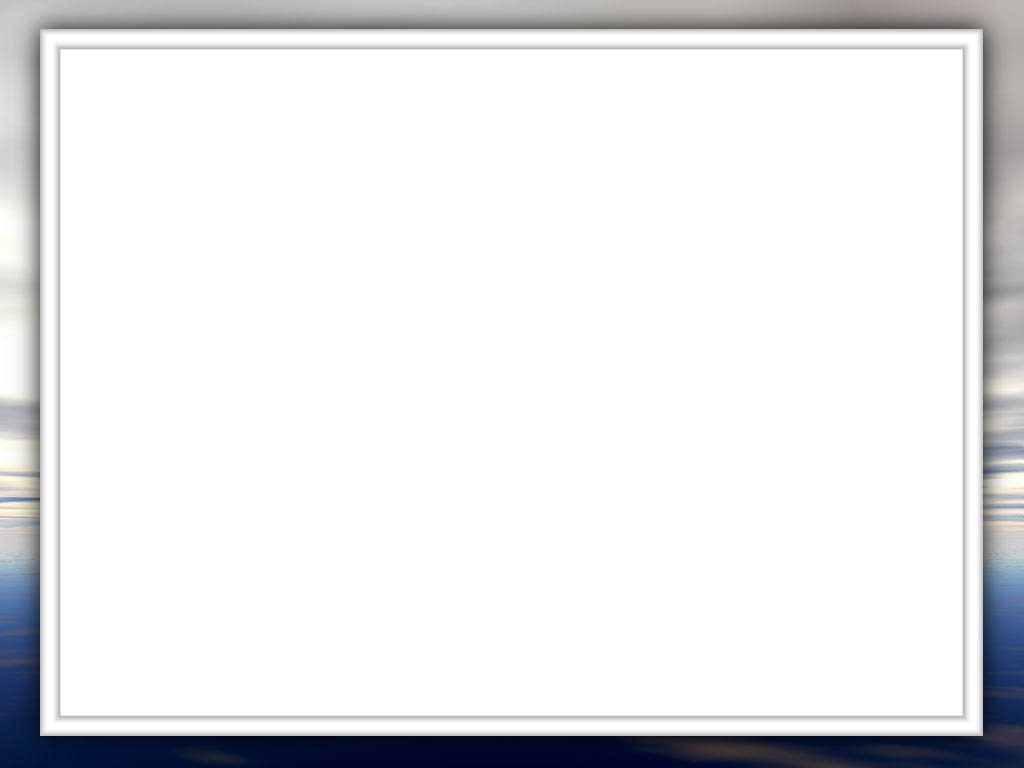 Второй знак судьбыРасставание Андрея Соколова с семьей
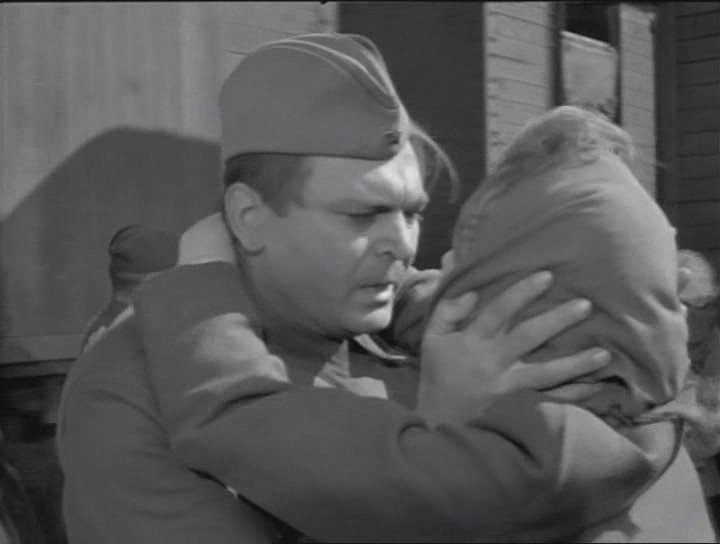 "Родненький мой... Андрюша... не увидимся мы с тобой... больше... на этом... свете"...
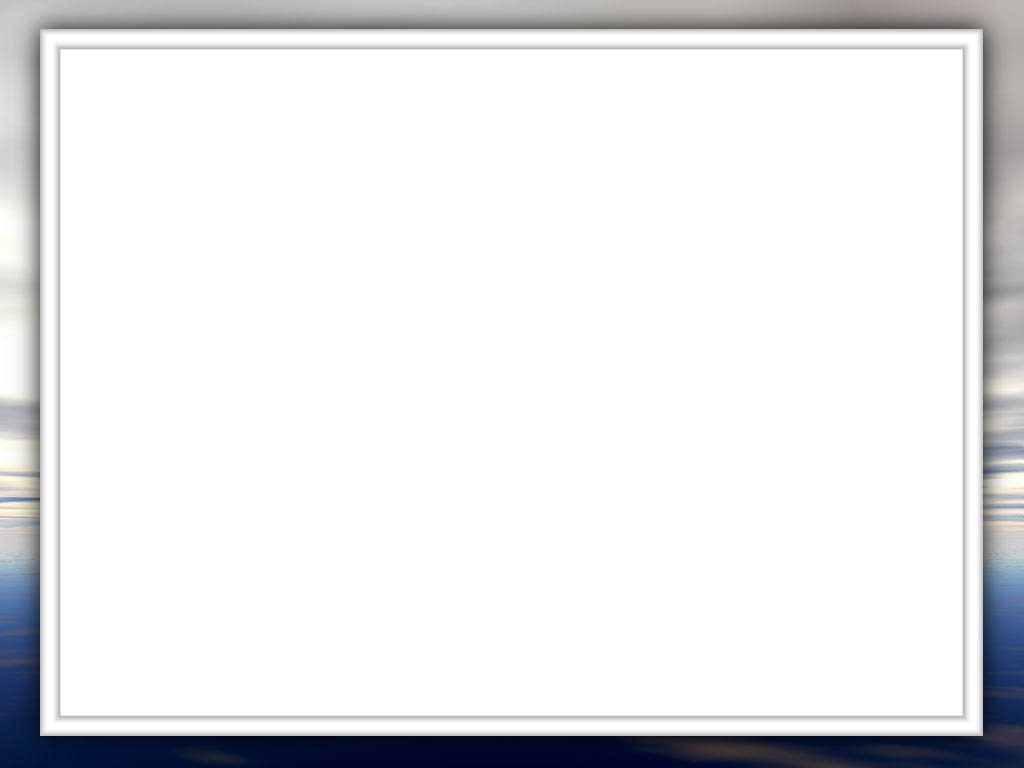 Третий знак судьбыВезучий человек. Судьба его оберегает
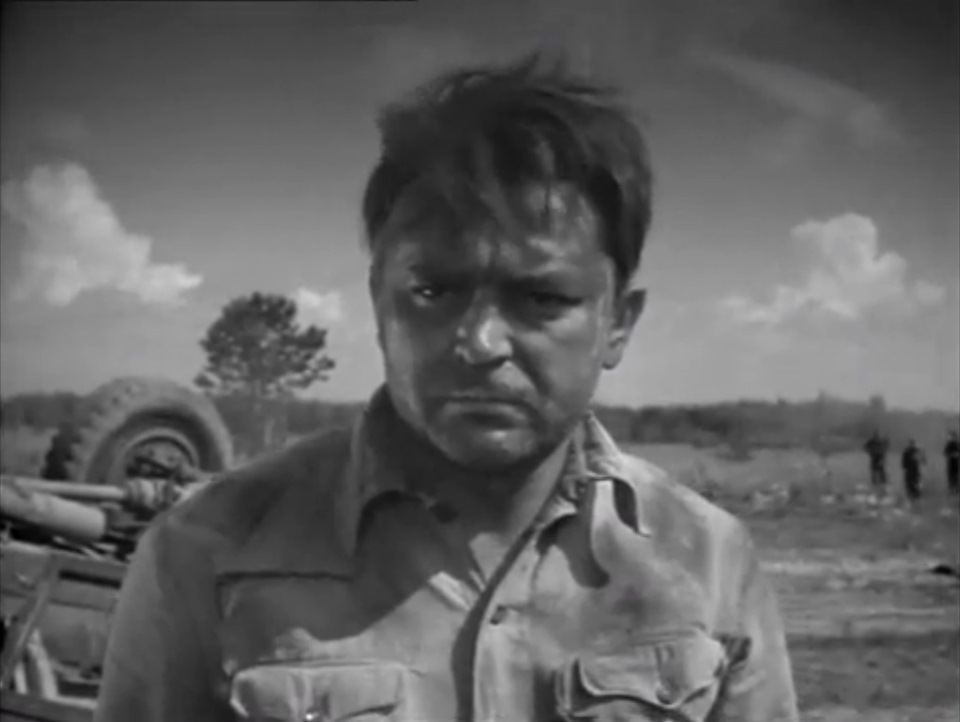 Только не  пришлось мне и  года повоевать...  Два раза за это время был
ранен,  но оба раза по легкости:  один раз -  в мякоть руки, другой - в ногу; первый раз -  пулей с самолета, другой - осколком снаряда. Дырявил немец мою машину  и  сверху  и  с  боков,  но  мне,  браток,  везло  на  первых порах.
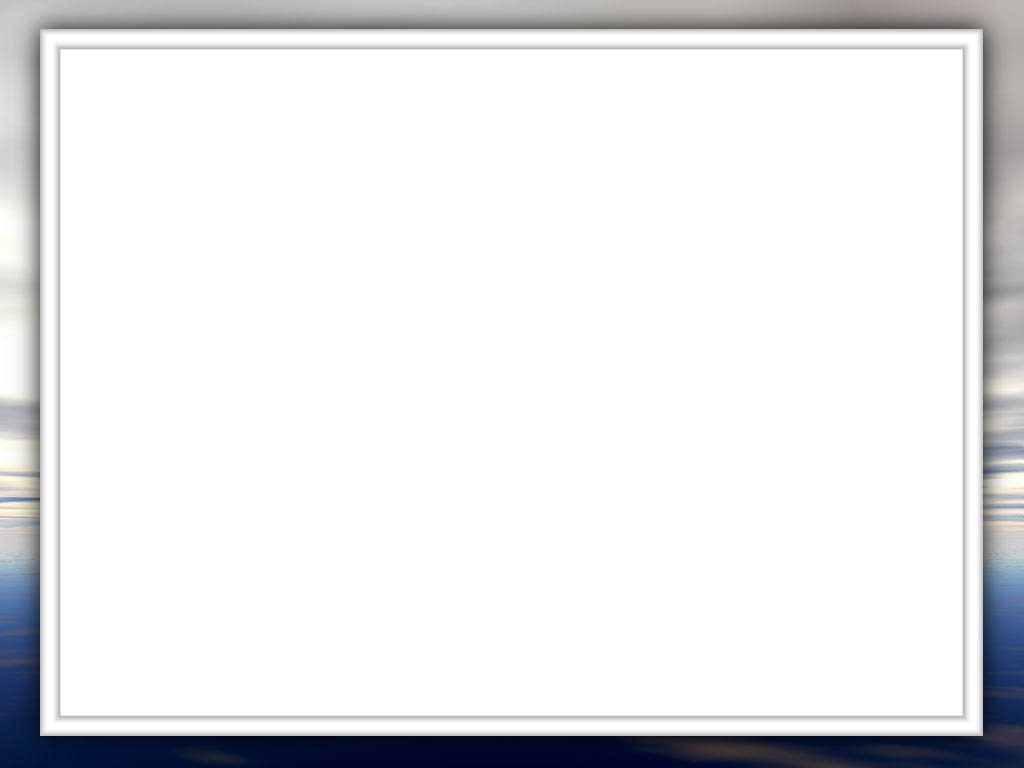 Четвертый знак судьбы 
Плен
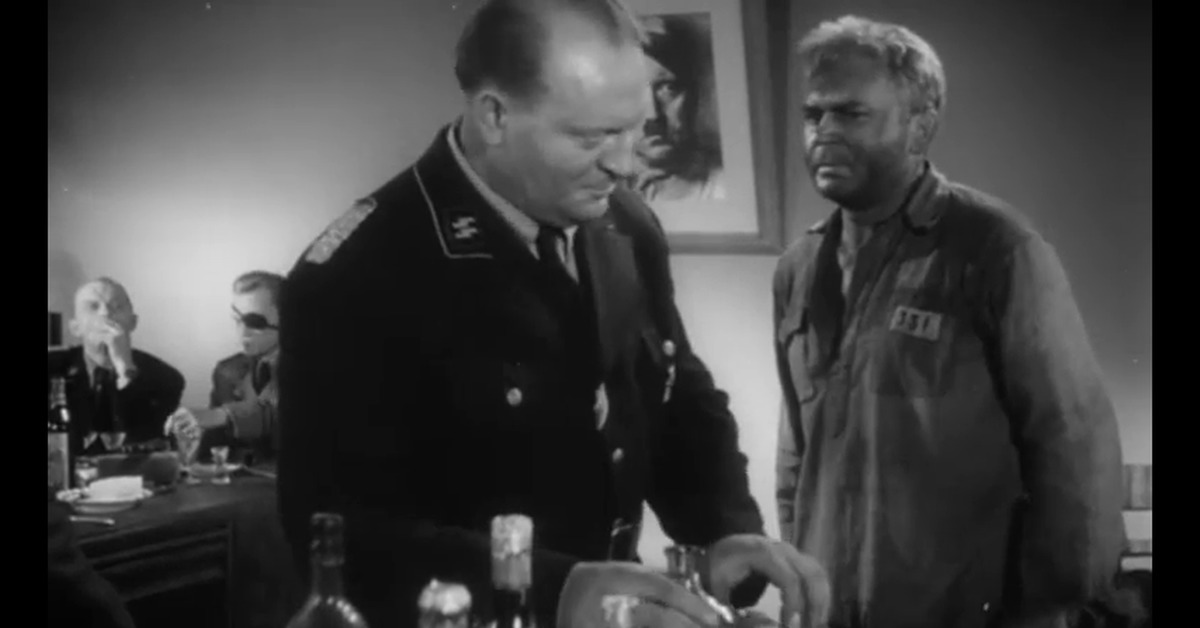 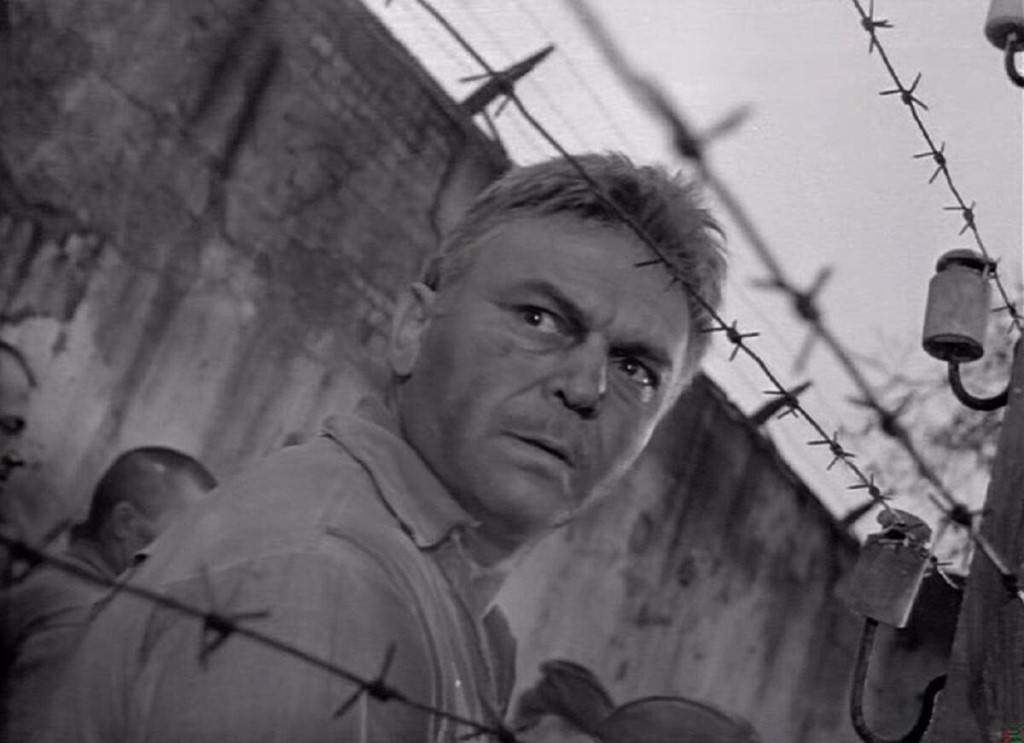 "Вот и отмучился  ты,  Андрей  Соколов,  а  по - лагерному -  номер  триста  тридцать первый"
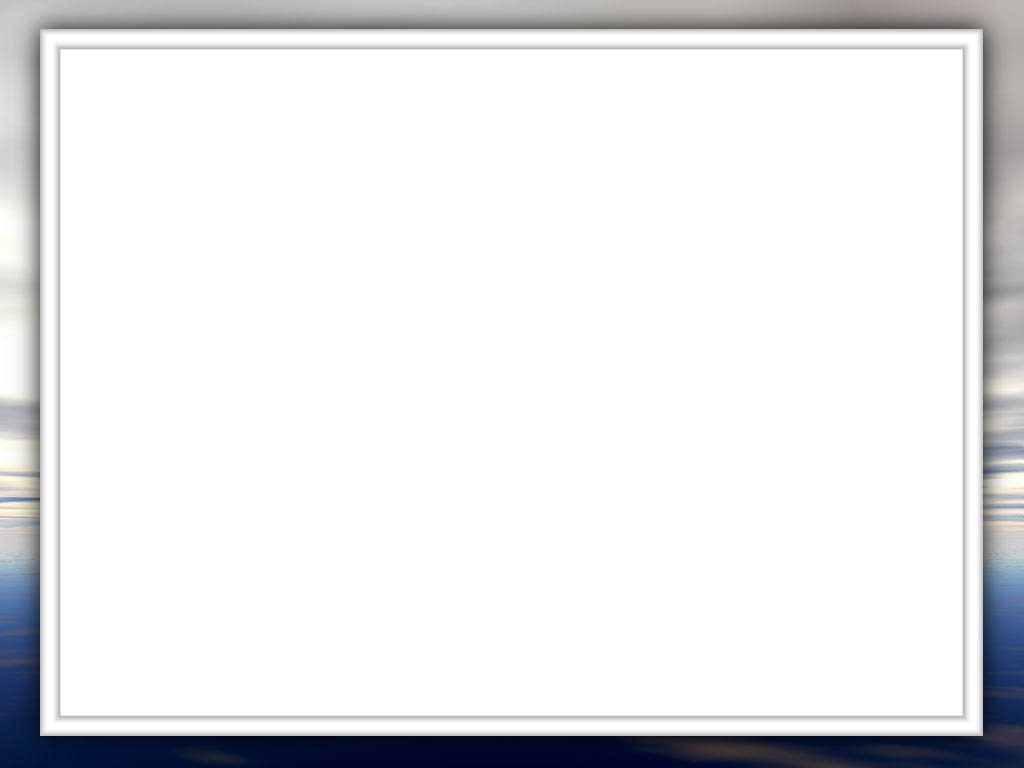 Четвертый знак судьбы На допросе
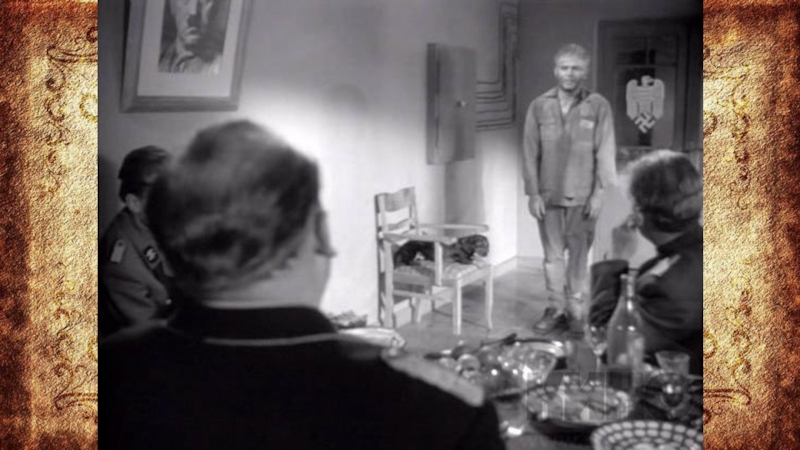 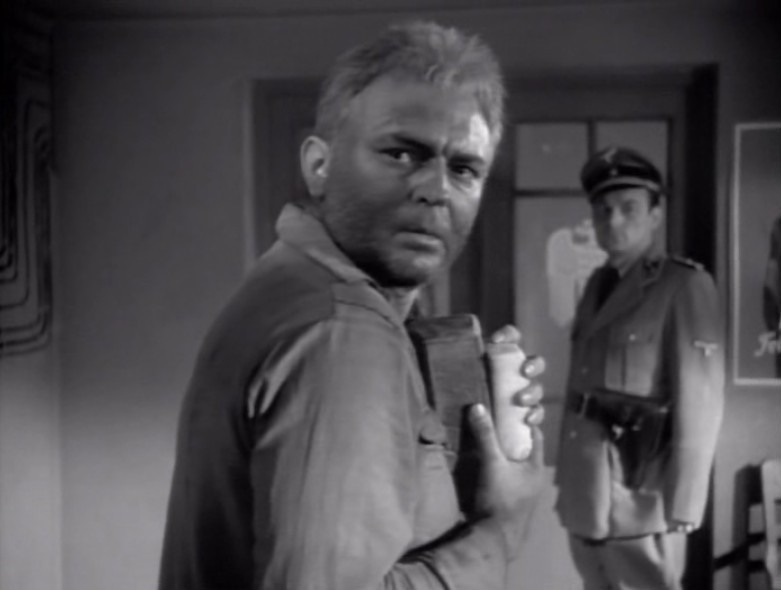 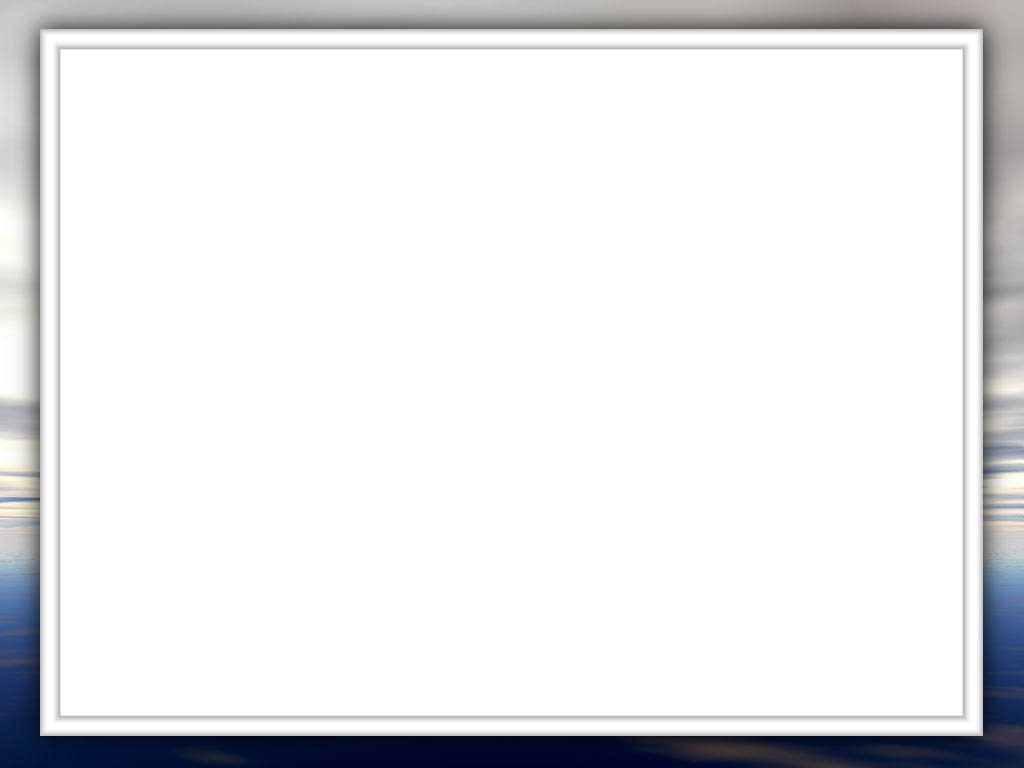 Пятый знак судьбы 
 Встреча с  Ванюшей
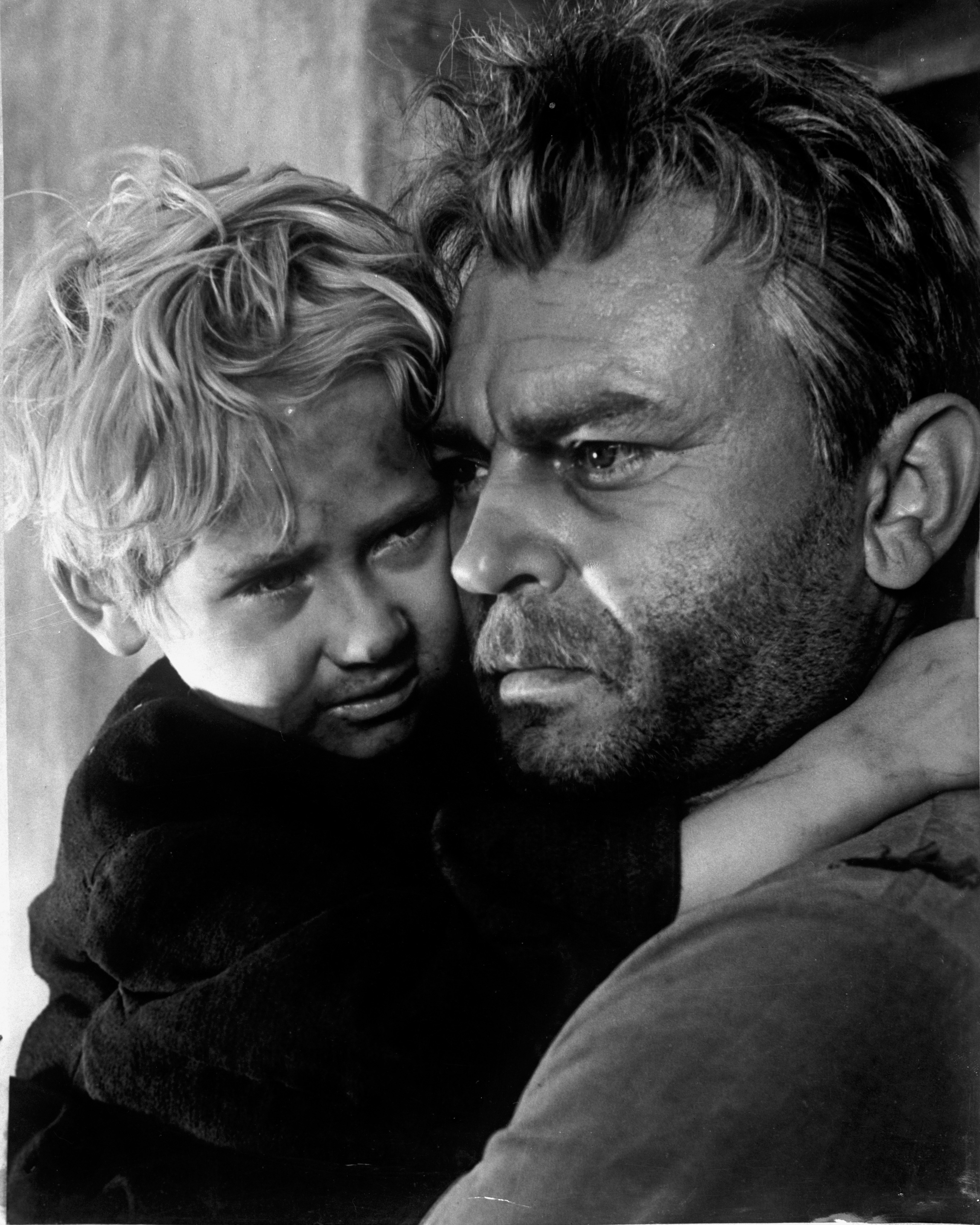 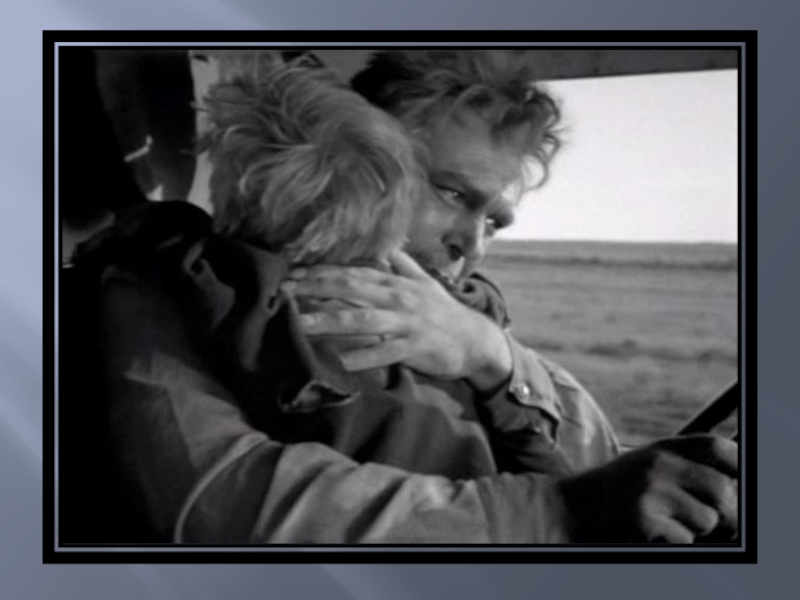 Наклонился я к нему, тихонько спрашиваю: "Ванюшка, а ты знаешь, кто я такой?" Он и спросил, как выдохнул: "Кто?" Я ему и говорю так же тихо: "Я - твой отец".
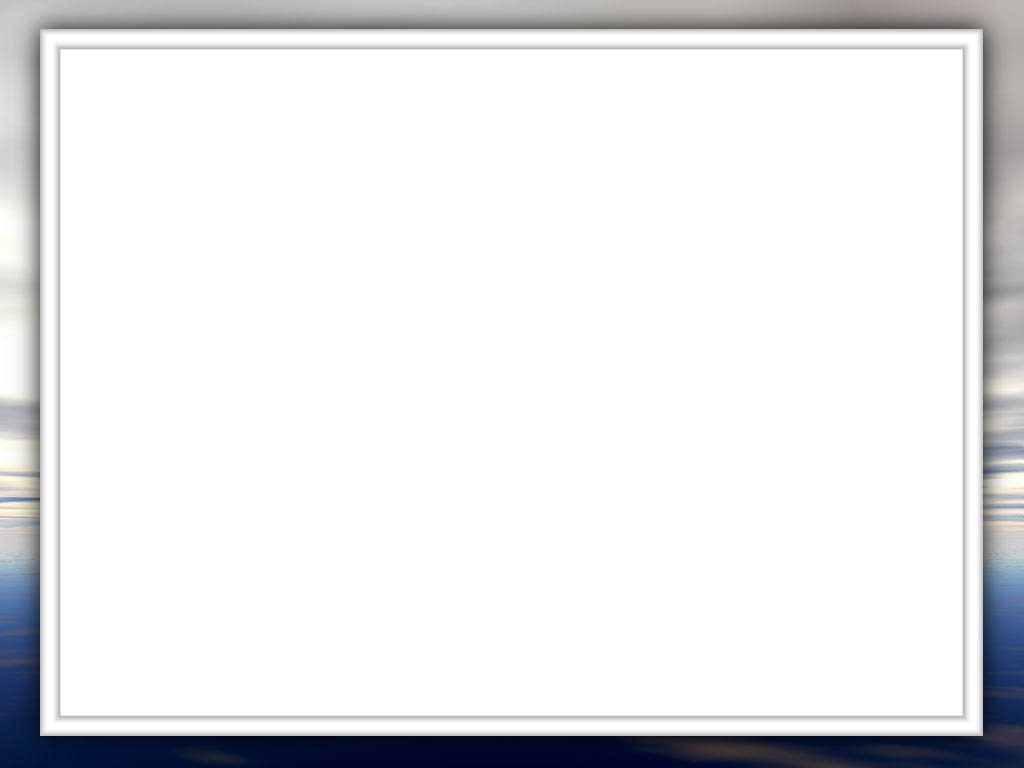 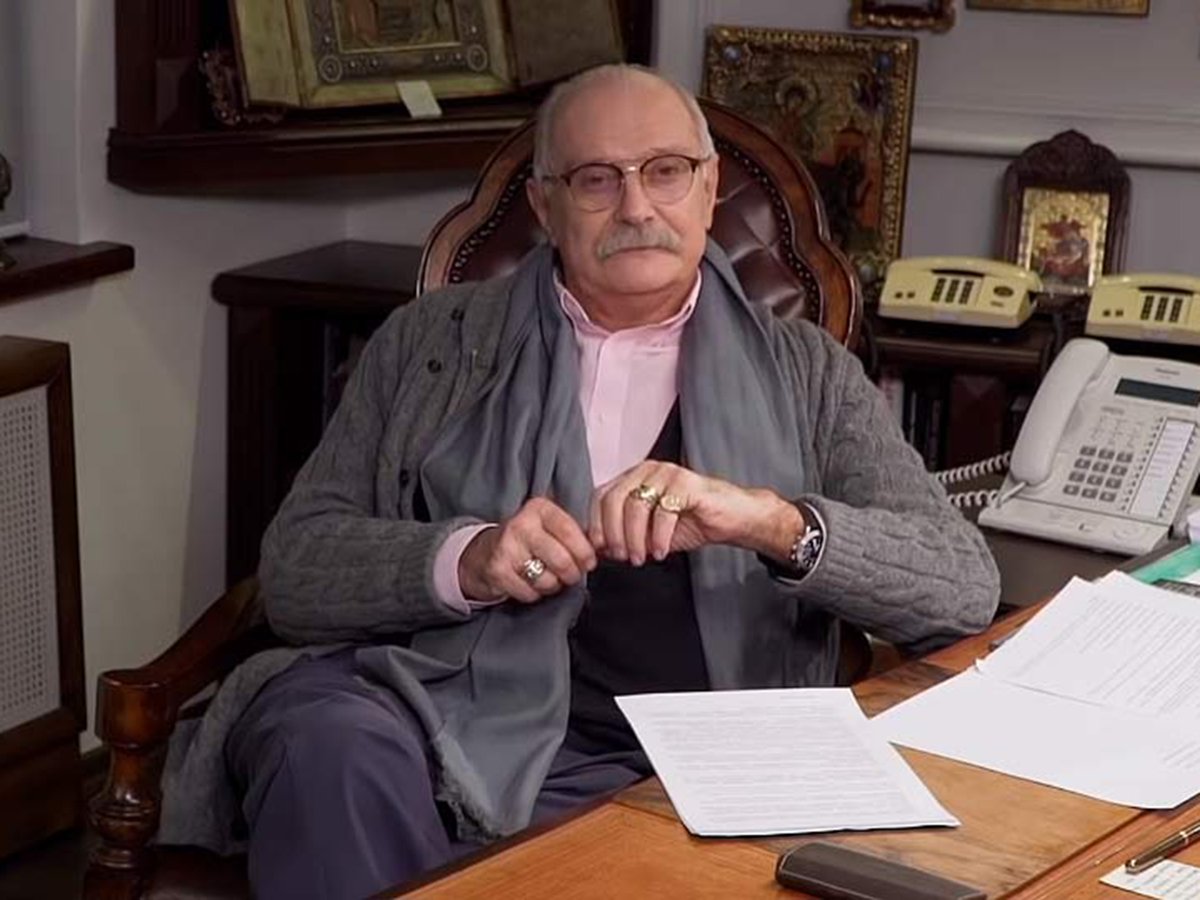 Россиянам придумывать героев не надо. Они у России есть и они настоящие.

Н. С. Михалков
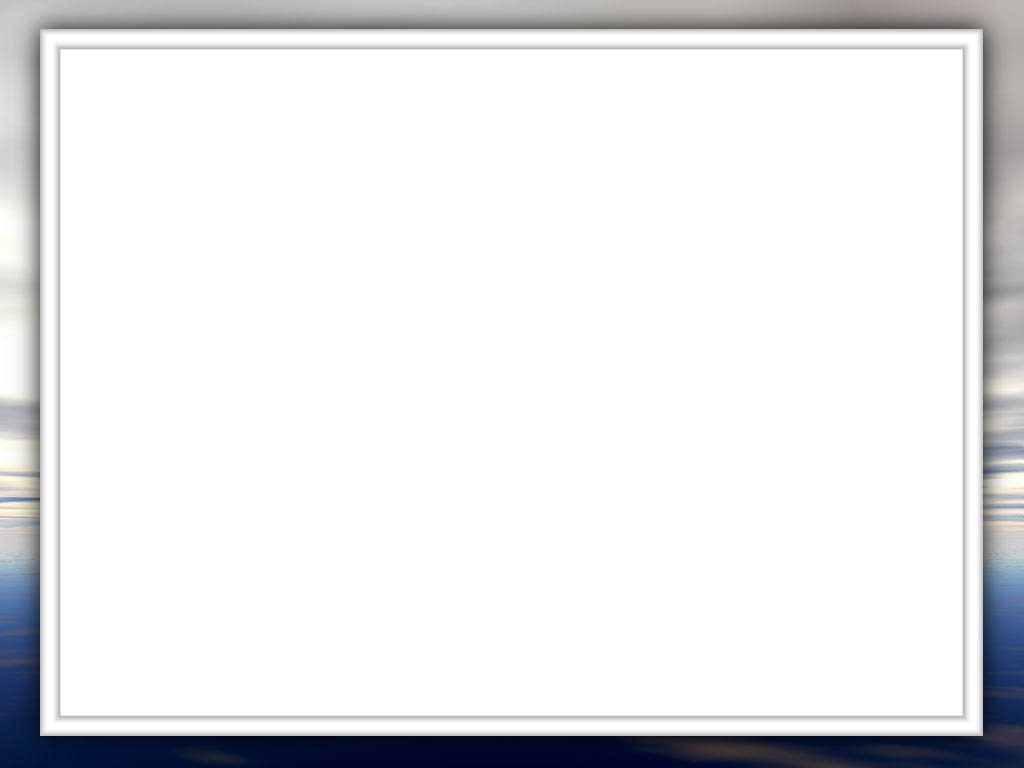 «Медаль "Золотая Звезда"»
Медаль "Золотая Звезда" Героя Российской Федерации - высший знак особого отличия. Установлена с 1939 года как дополнительный знак отличия к званию Героя Советского Союза. После распада Советского Союза медаль восстановлена в 1992 году как знак отличия к званию Героя России.
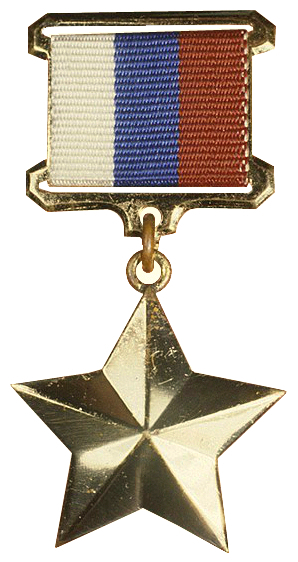 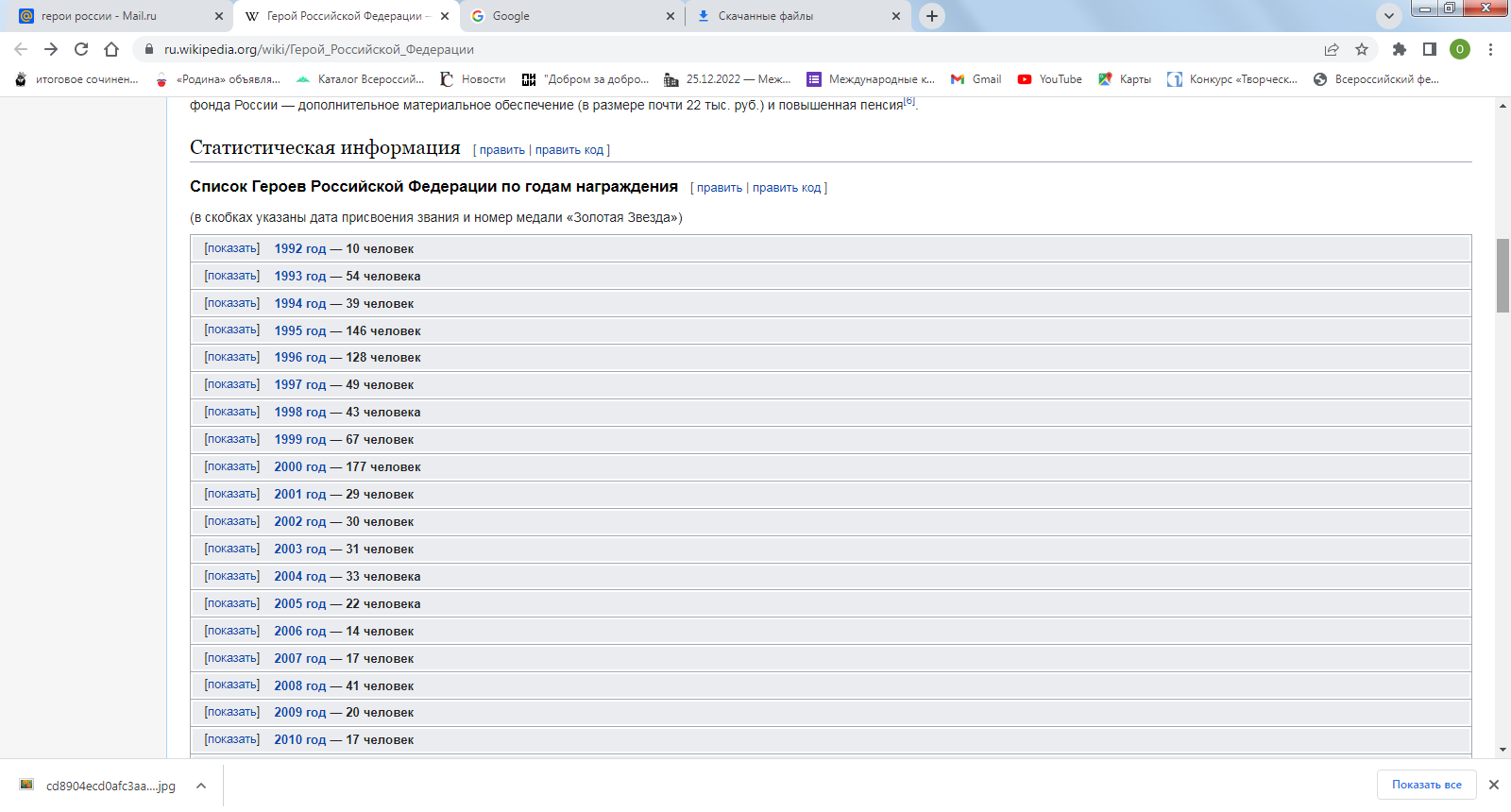 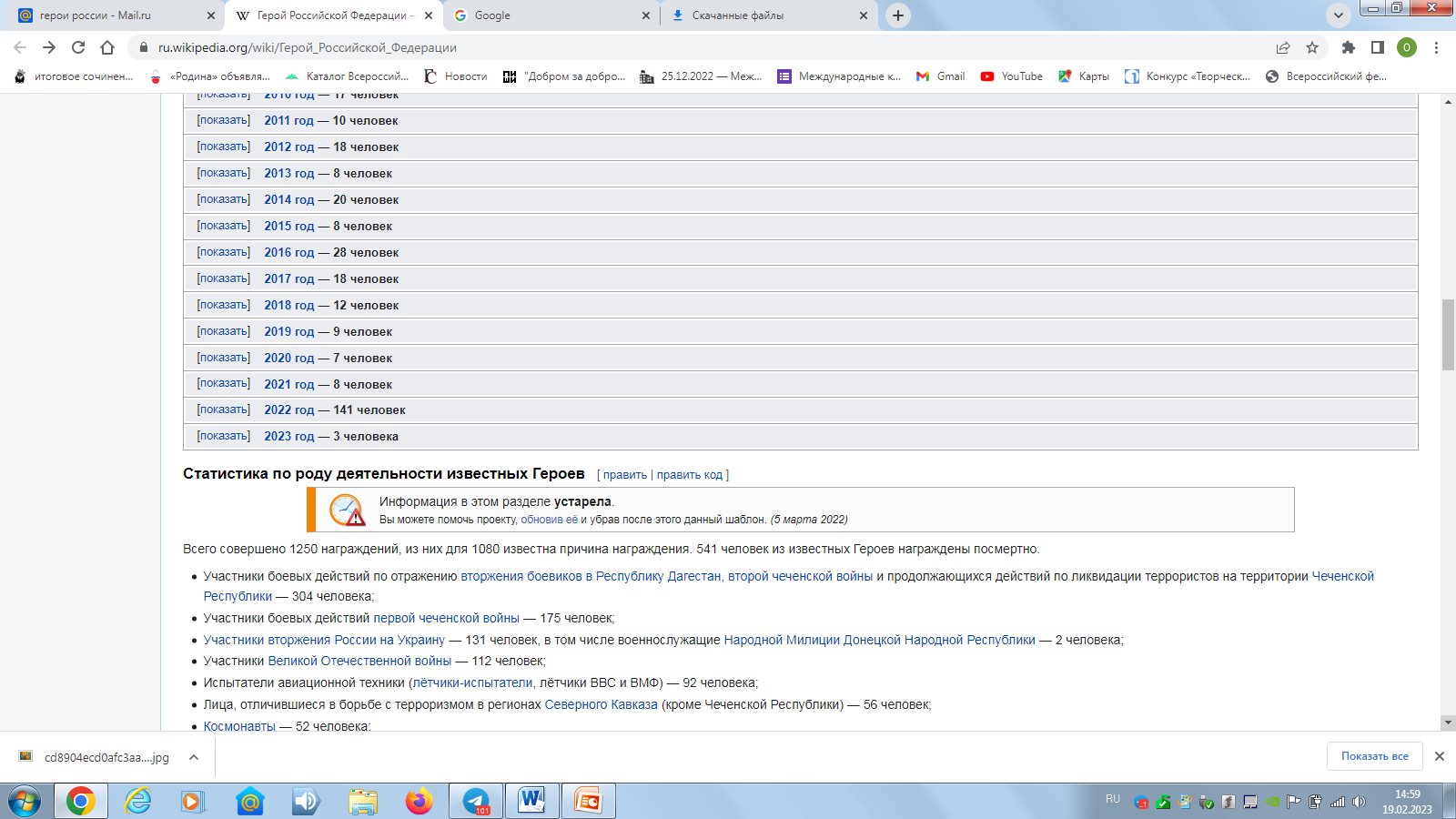 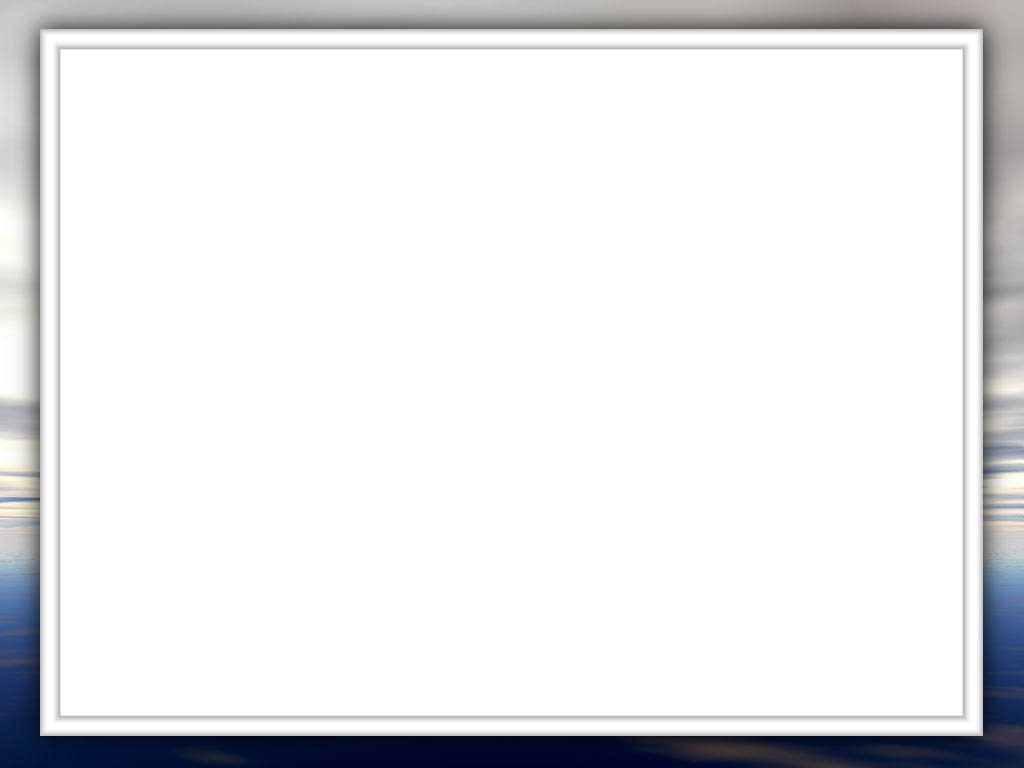 Трижды Герои Советского Союза
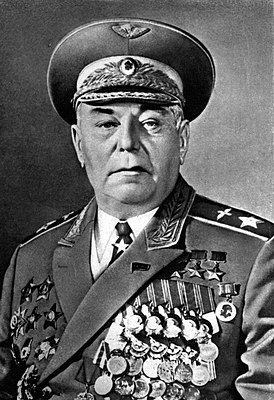 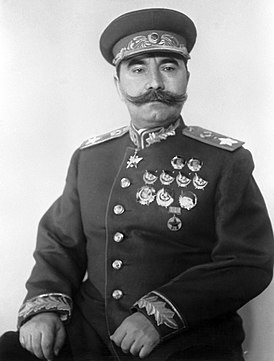 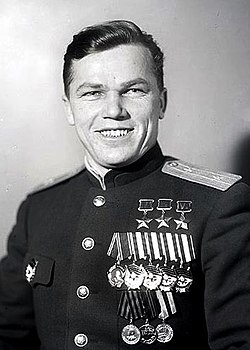 Маршал Советского Союза 
Семён Михайлович Будённый
Советский  военачальник, маршал авиации, лётчик-ас. 
Иван Никитович Кожедуб
Маршал авиации
 Александр  Иванович Покрышкин
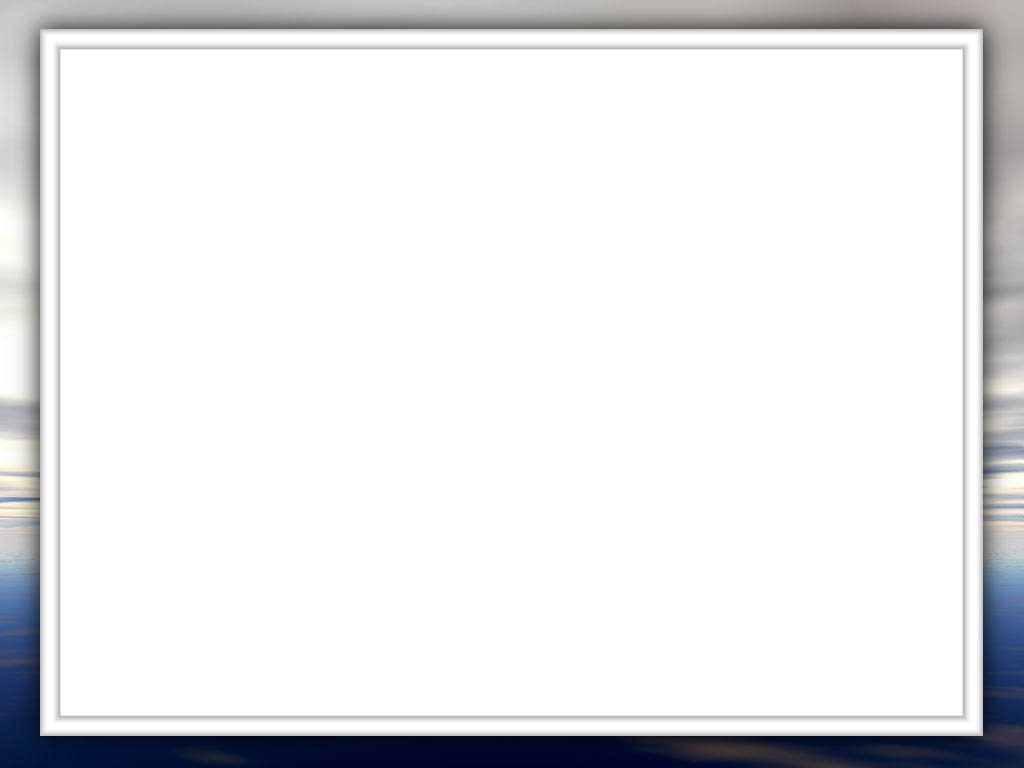 Четырежды Герои Советского Союза
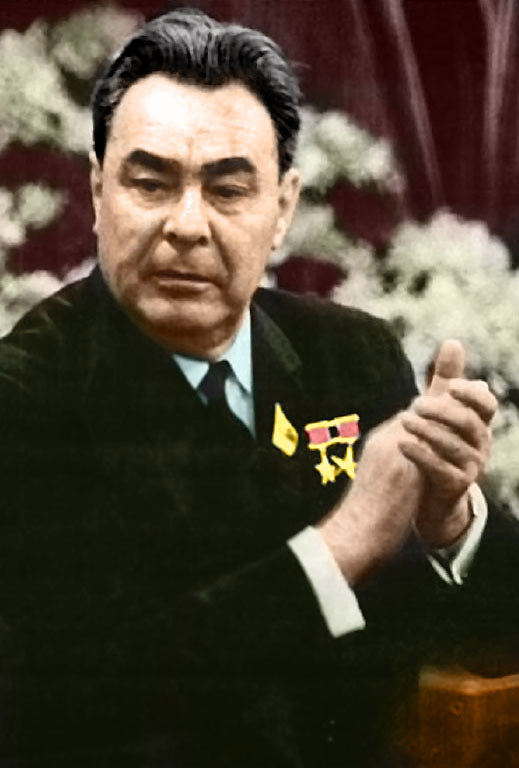 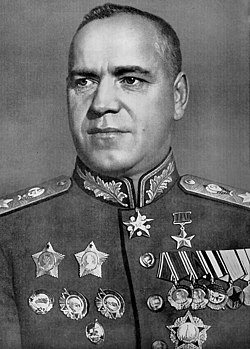 Председатель Президиума Верховного Совета СССР
Леонид Ильич
 Брежнев
Министр обороны СССР
Георгий Константинович 
Жуков
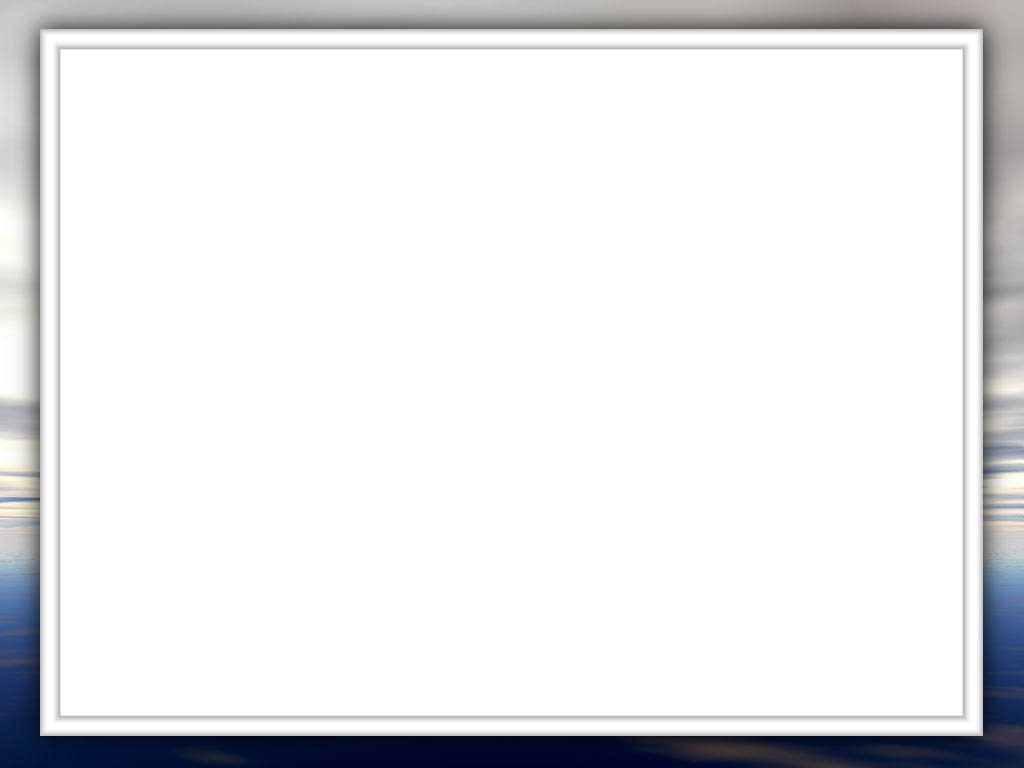 Литература — это исповедь.Под видом исповеди — проповедь.Для тех, кого мы любим — заповедь.Для тех, кто ненавистен — отповедь. 


Лев Ошанин
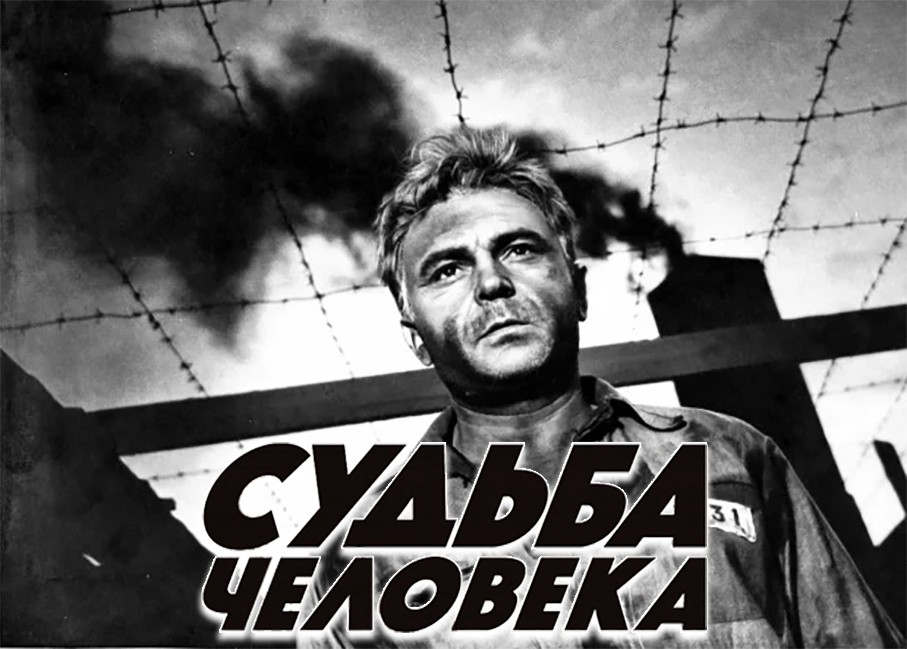 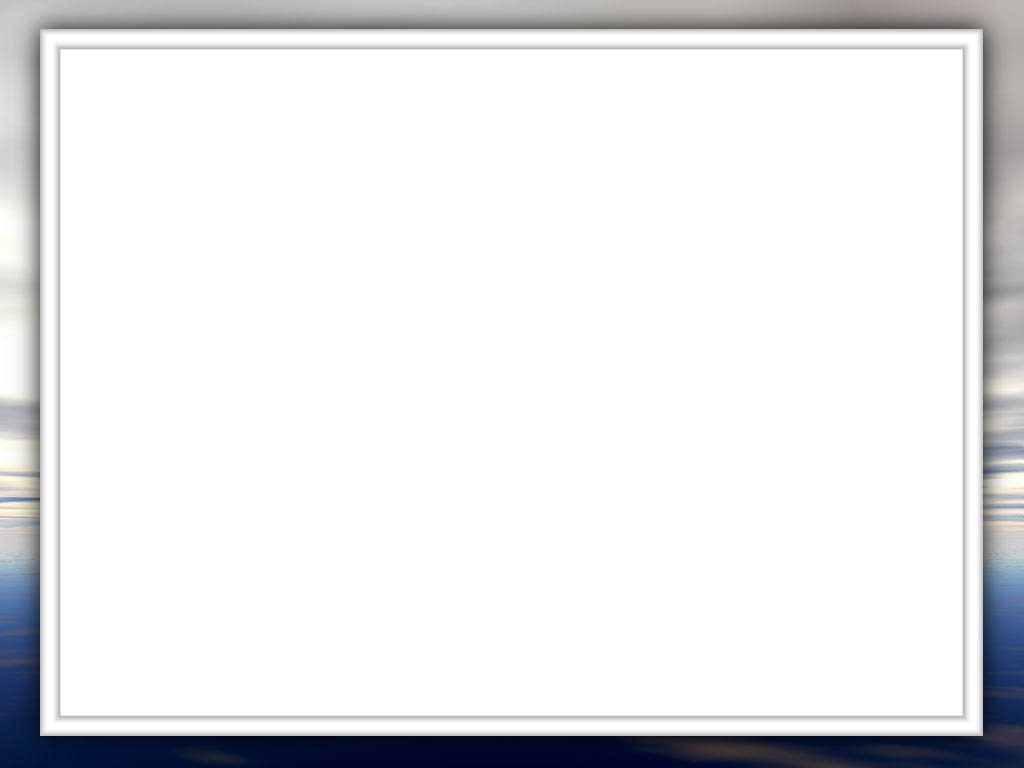 Домашнее задание
 Напишите сочинение – рассуждение  на тему: «Изображение народного характера в повести 
  М. А. Шолохова «Судьба человека»»
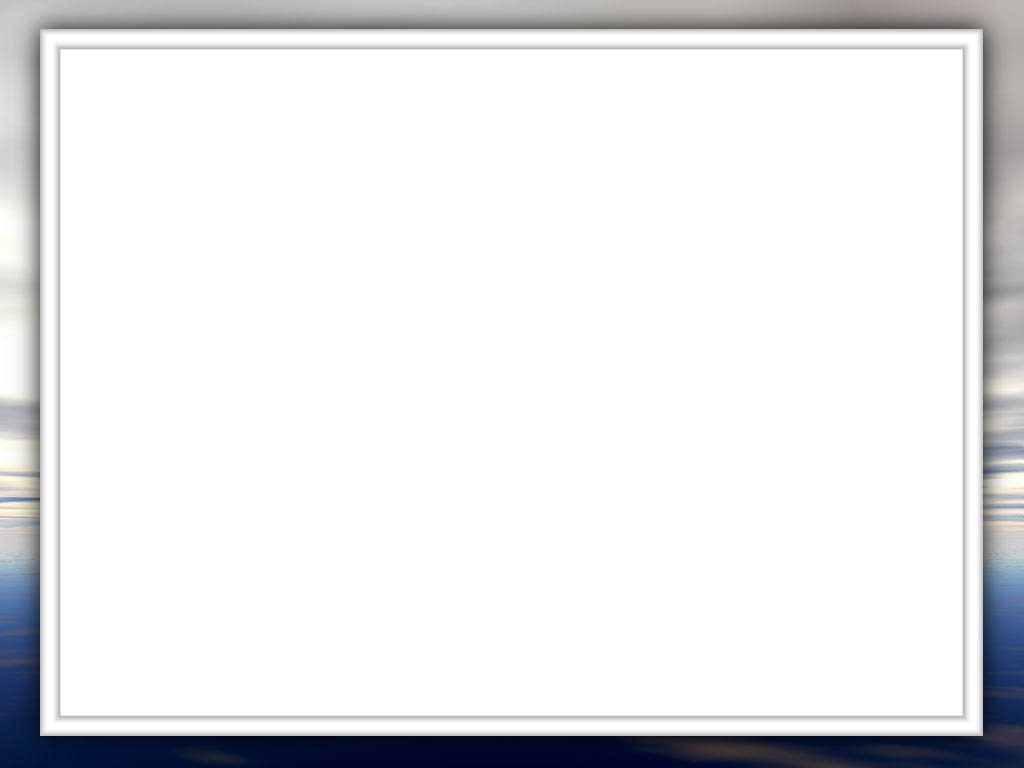 Спасибо за урок